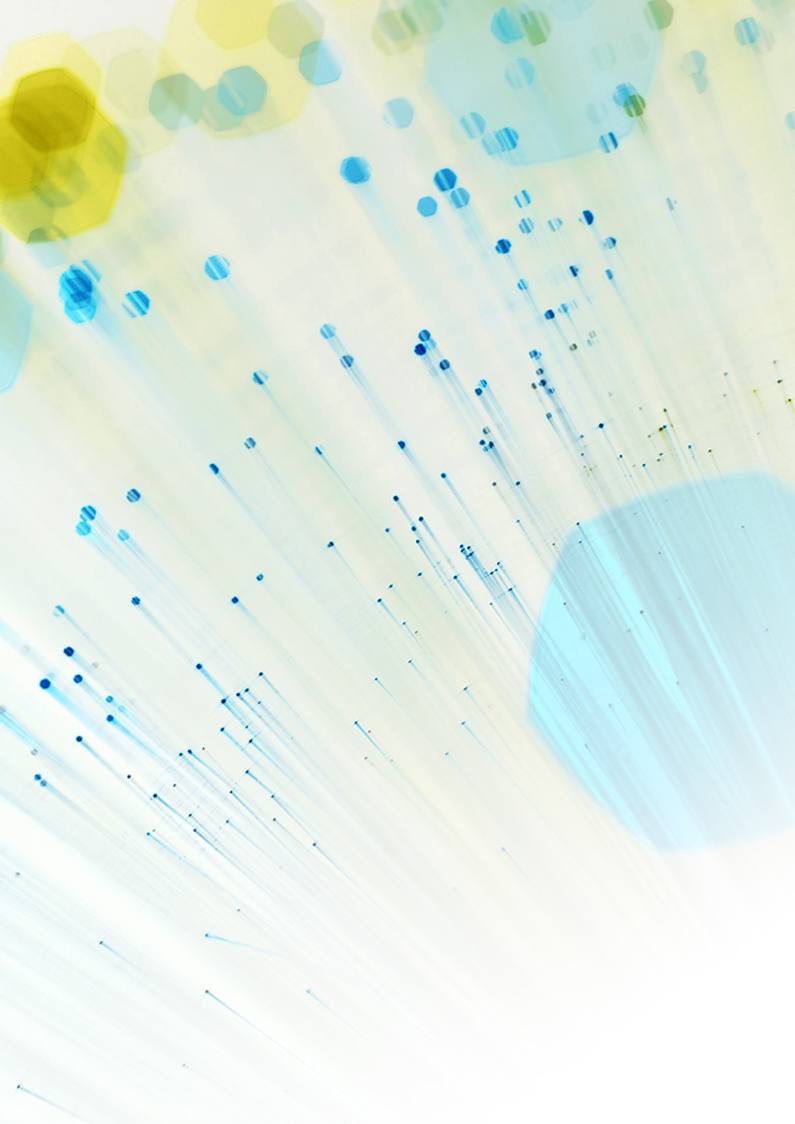 UNIVERSIDAD AUTONOMA DE CHIAPAS
FACULTAD DE CIENCIAS QUIMICAS
CAMPUS IV
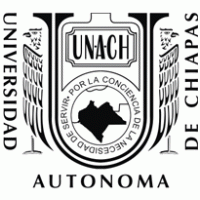 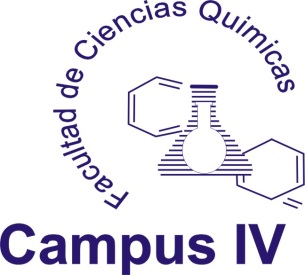 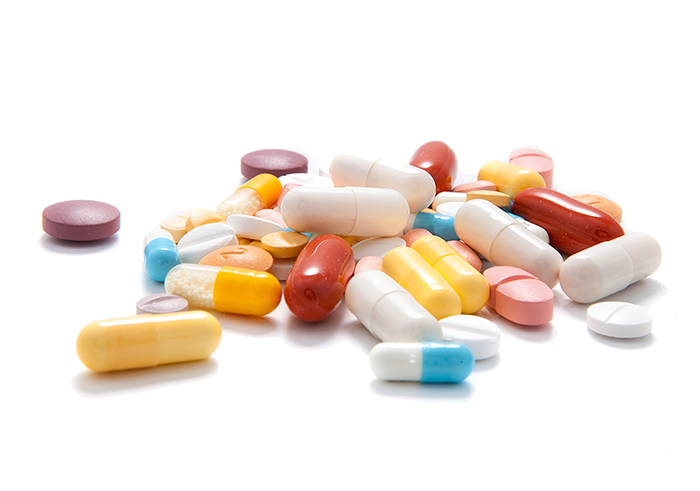 MATERIA: OPTATIVA IV: ATENCIÓN FARMACEUTICA
“DISPENSACIÓN FARMACEUTICA”
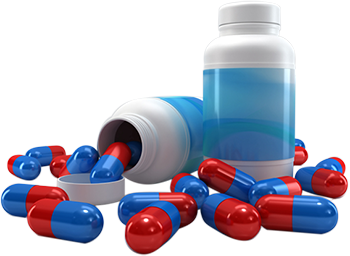 CATEDRATICO: MTRO. ABRAHAM GOMEZ CHOEL
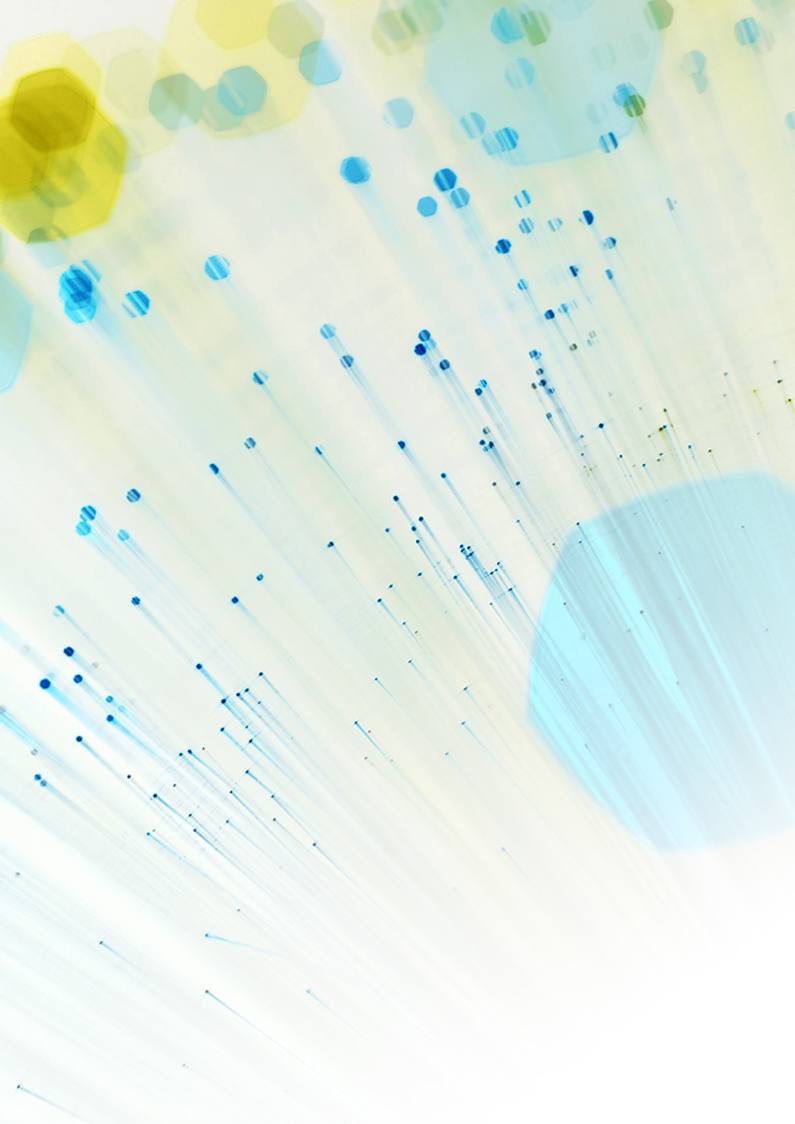 DISPENSACIÓN DE MEDICAMENTOS
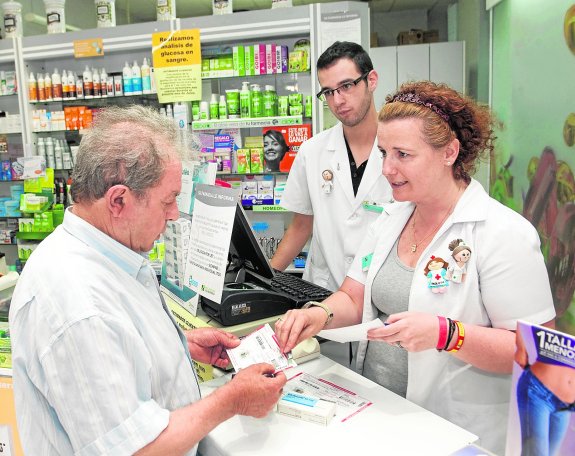 El manejo y dispensación de los medicamentos y demás insumos para la salud en farmacias, se realiza a través de la prescripción a un paciente, por parte del profesional legalmente autorizado y la asistencia a la dispensación por el personal calificado.
En este acto, el farmacéutico informa y orienta al paciente sobre el uso adecuado de los medicamentos.
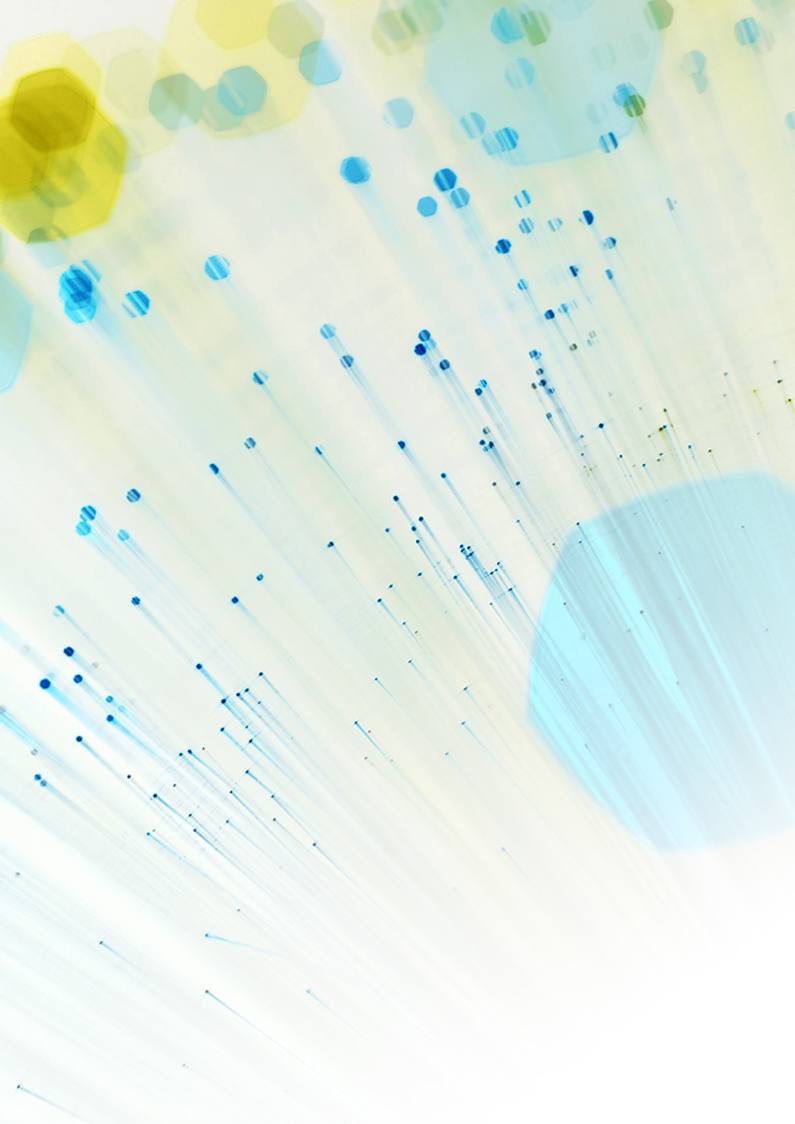 Objetivos de la dispensación
Racionalizar la entrega de medicamentos 


Garantizar el cumplimientos de la prescripción de medicamentos 


Promover la correcta utilización de medicamentos
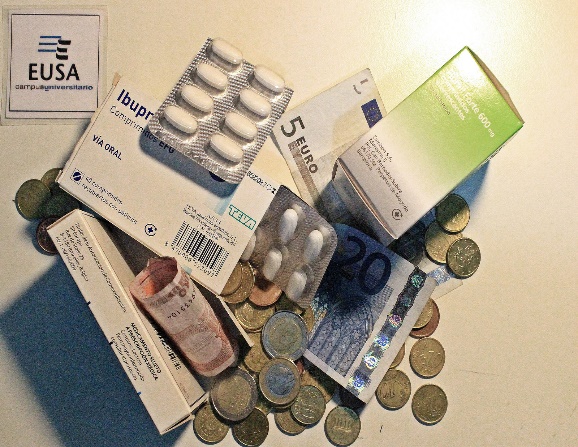 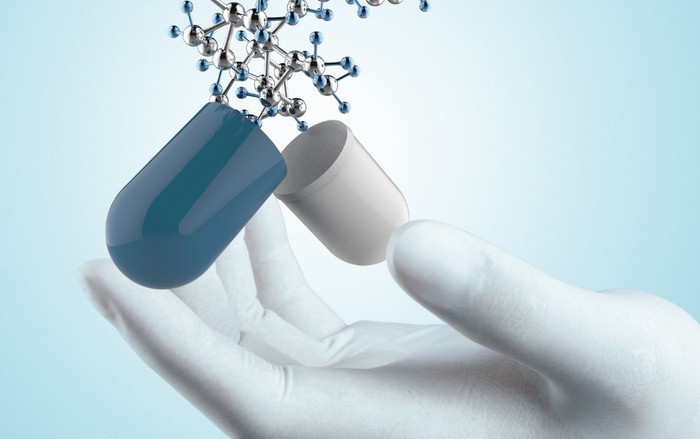 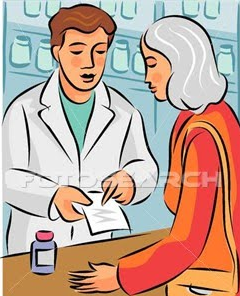 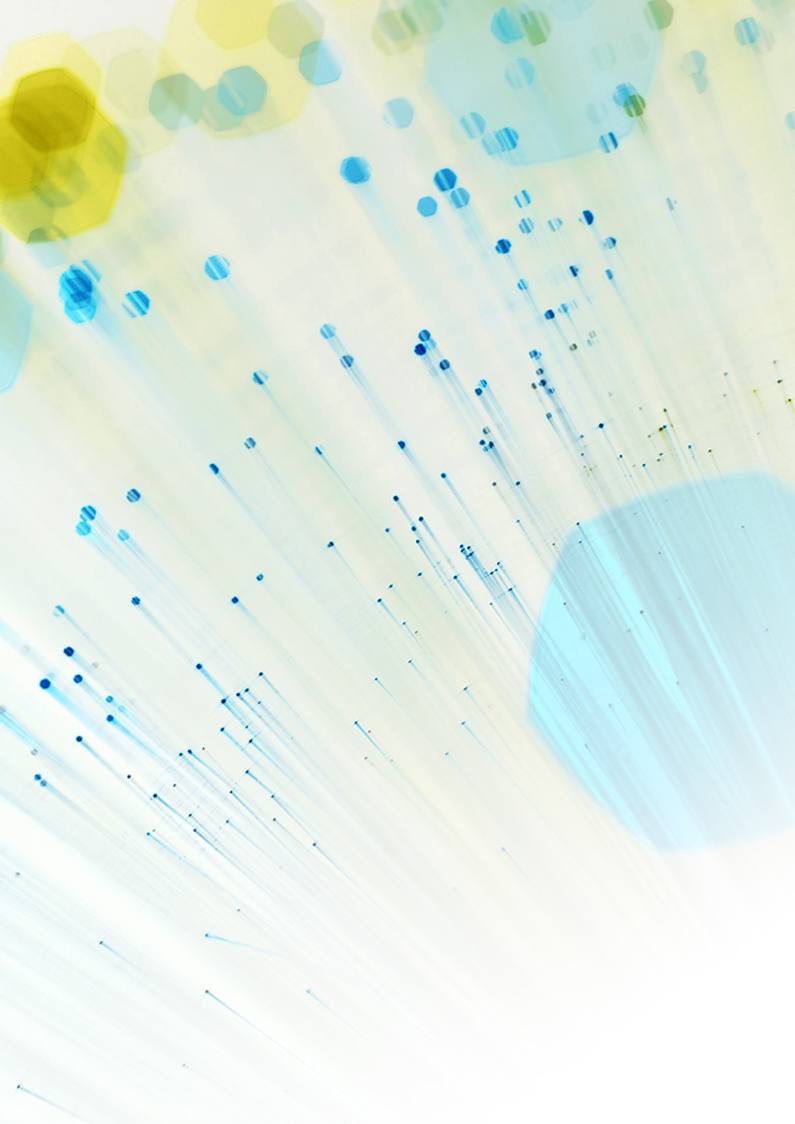 Principios de buenas prácticas de dispensación
La recepción de la receta debe ser realizada con amabilidad y cortesía, teniendo en cuenta que el servicio de farmacia, es el último servicio con el que el paciente tendrá contacto.
La recepción de la receta debe ser realizada con amabilidad y cortesía, teniendo en cuenta que el servicio de farmacia, es el último servicio con el que el paciente tendrá contacto.
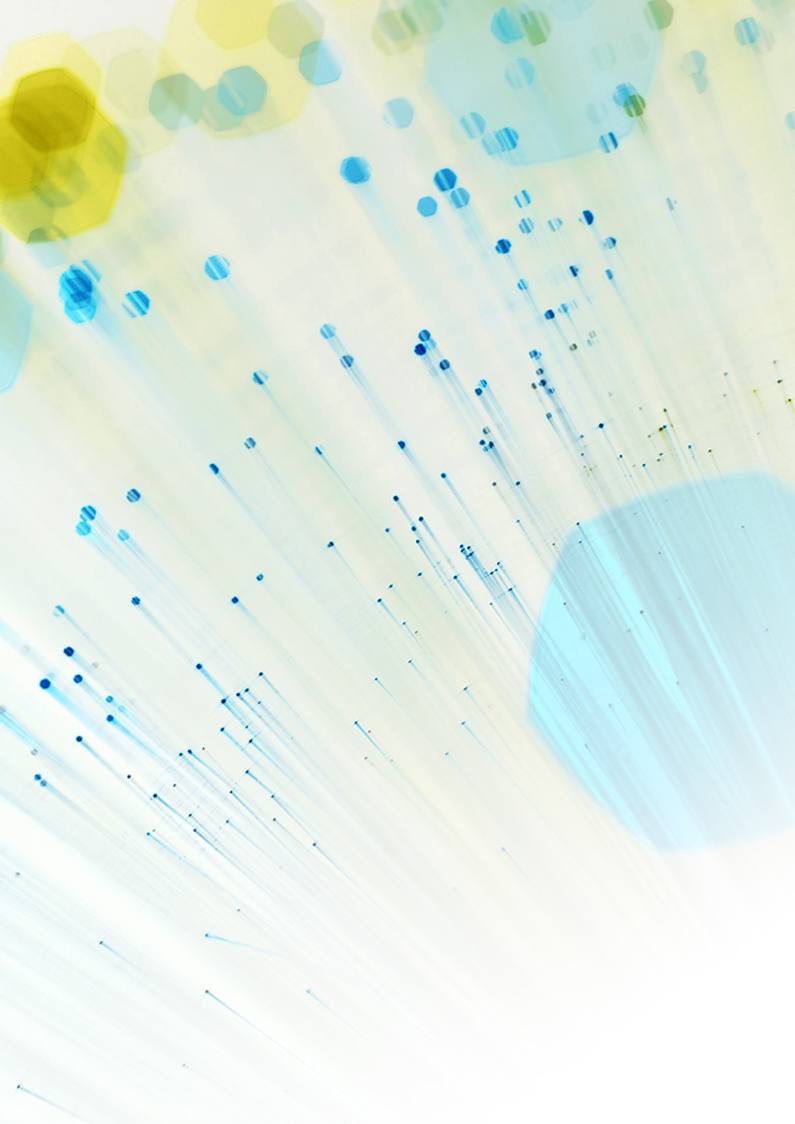 En el encabezado de la receta deben estar registrados los datos del paciente: 

- nombre 
- edad
- sexo 
- número de cama (si esta hospitalizado), etc.
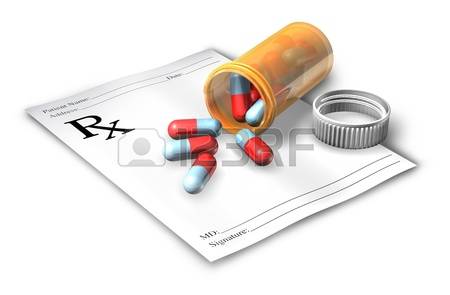 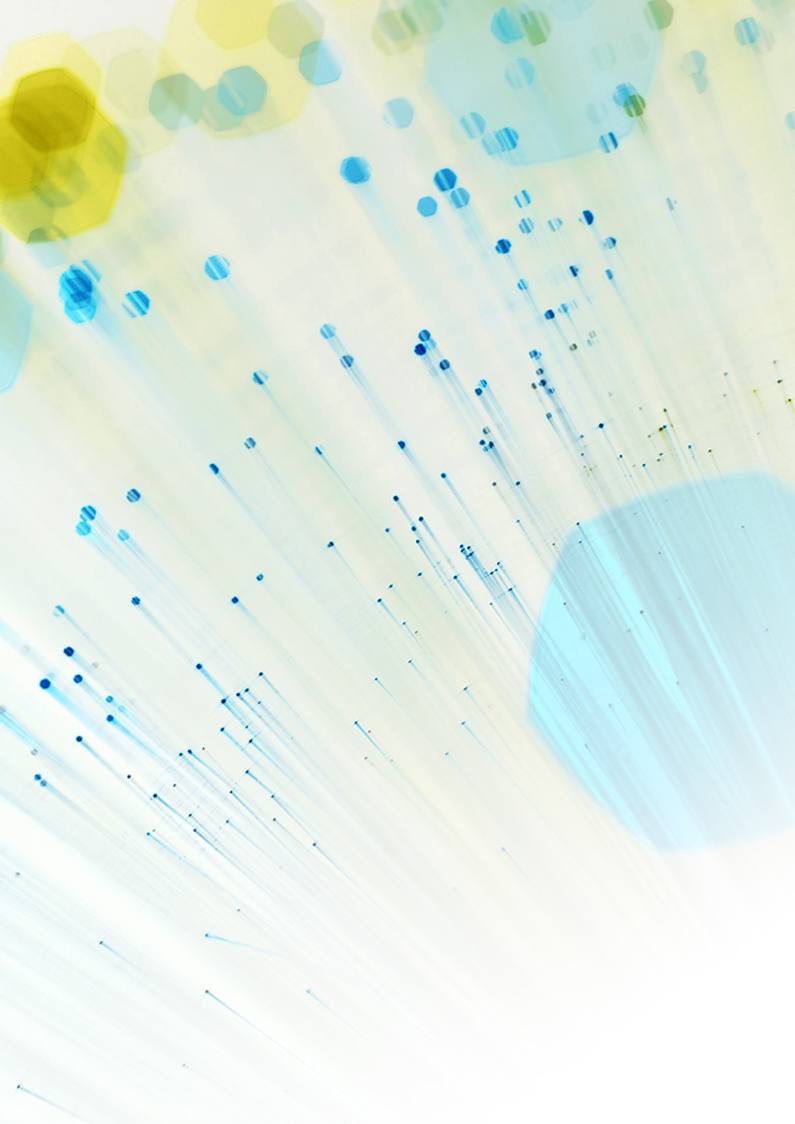 En el cuerpo de la receta debe estar registrado:

- el nombre genérico del medicamento 
- la concentración
- forma farmacéutica
- intervalo de dosificación 
- la identificación del médico prescriptor.
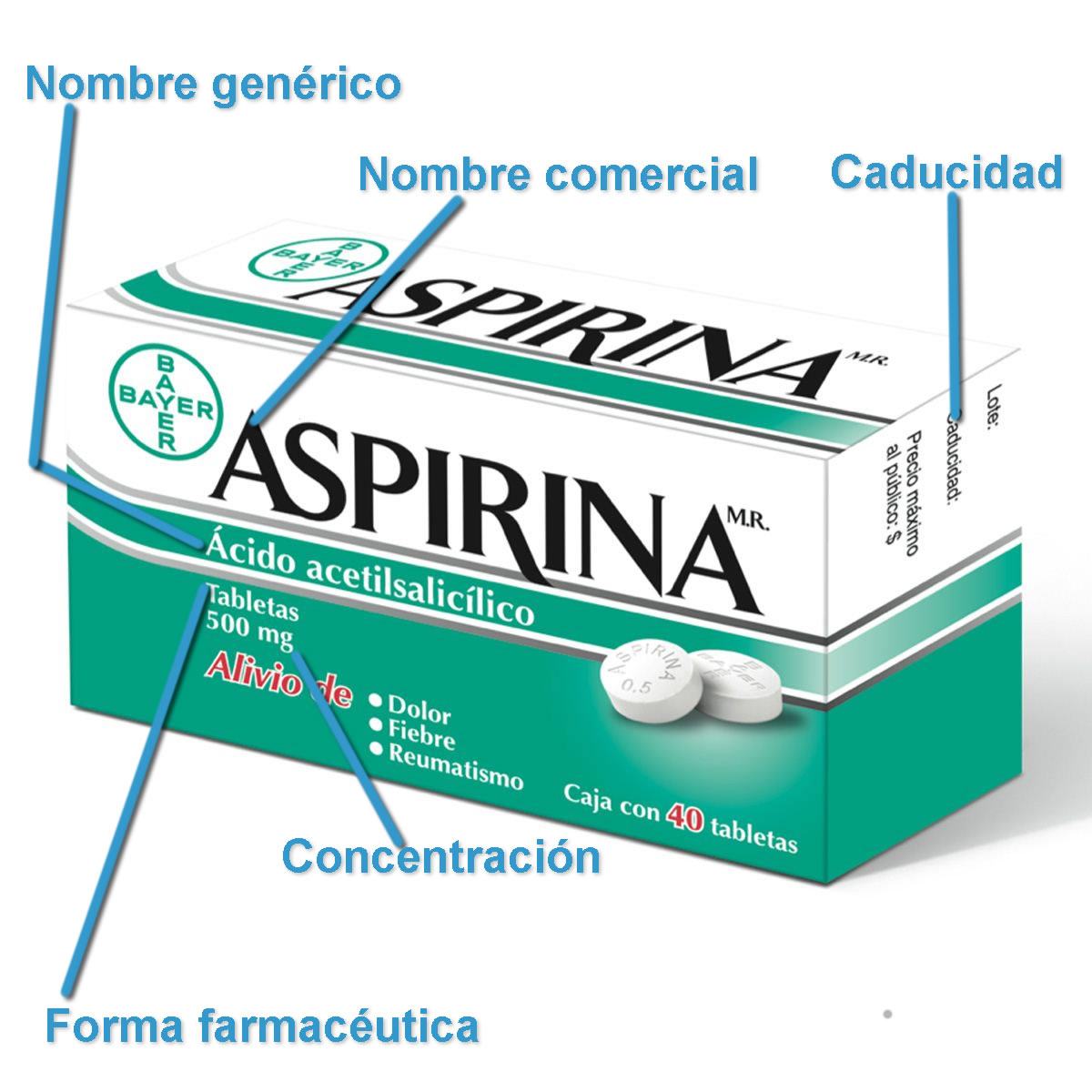 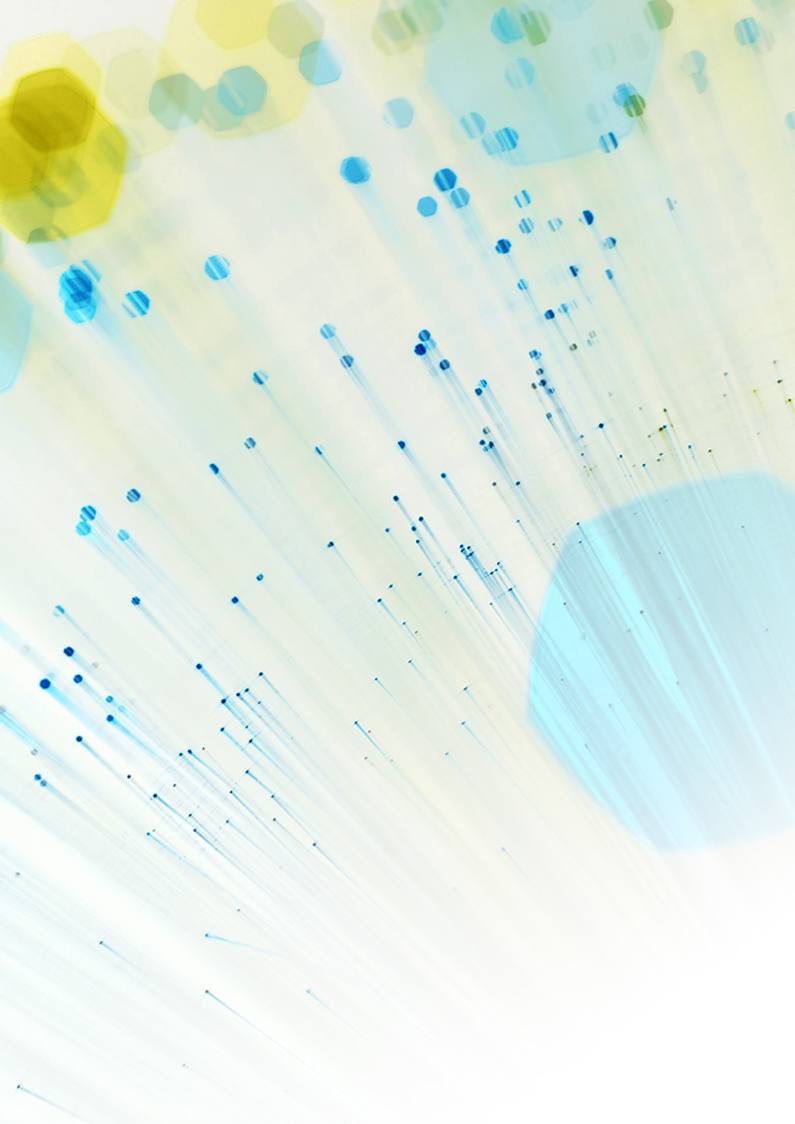 Entrega del medicamento y educación al paciente en el uso adecuado del medicamento
Debe orientar y aconsejar al usuario sobre los riesgos de la automedicación y de la recomendación de medicamentos a otras personas.
Debe proporcionar información sobre la forma de administración de los medicamentos.
A excepción de los medicamentos de venta libre (OTC) que no requieren receta médica, no deberá recomendarse ni dispensarse ningún tipo de medicamento, advirtiendo siempre al usuario sobre los peligros de la automedicación.
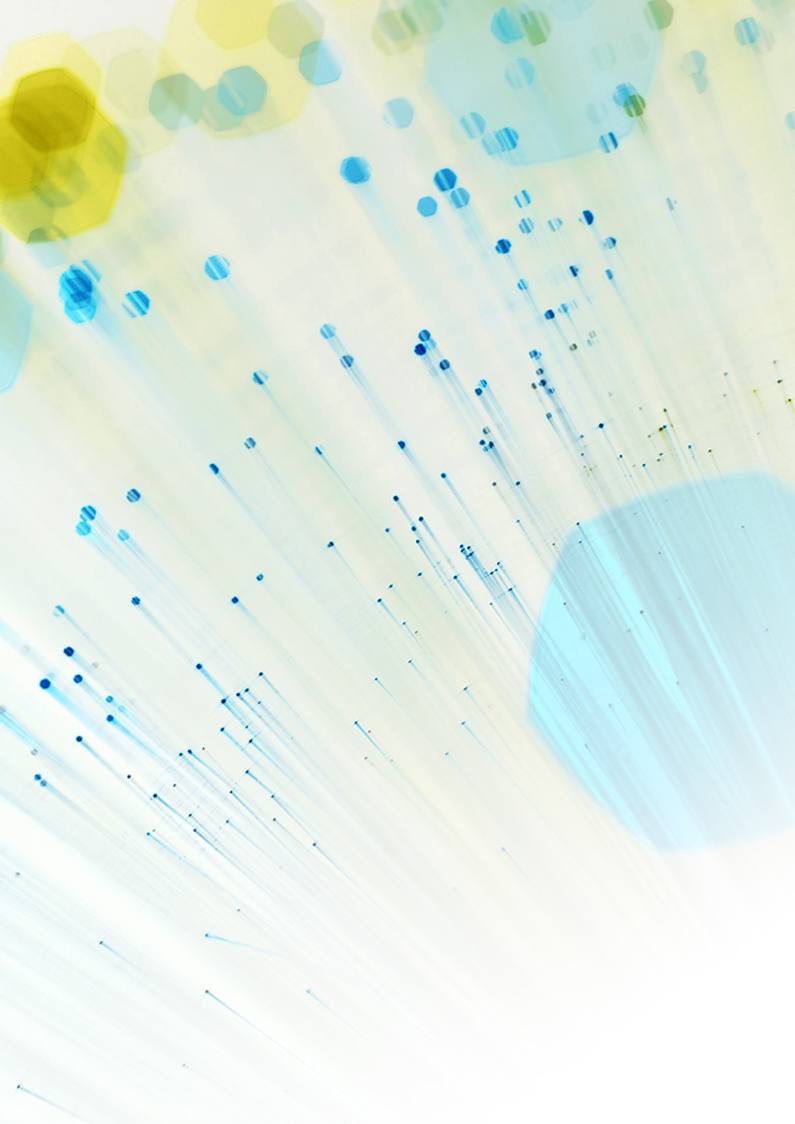 Importancia de conocer los tipos de recetas médicas dispensadas en la farmacia y sus elementos.
La receta médica es una orden.

La prescripción y el tratamiento pueden ser inútiles si los medicamentos no son dispensados correctamente .

Es recomendable hacer un registro de control de las recetas médicas, las cuales existan medicamentos con cierto grado de riesgo sanitario
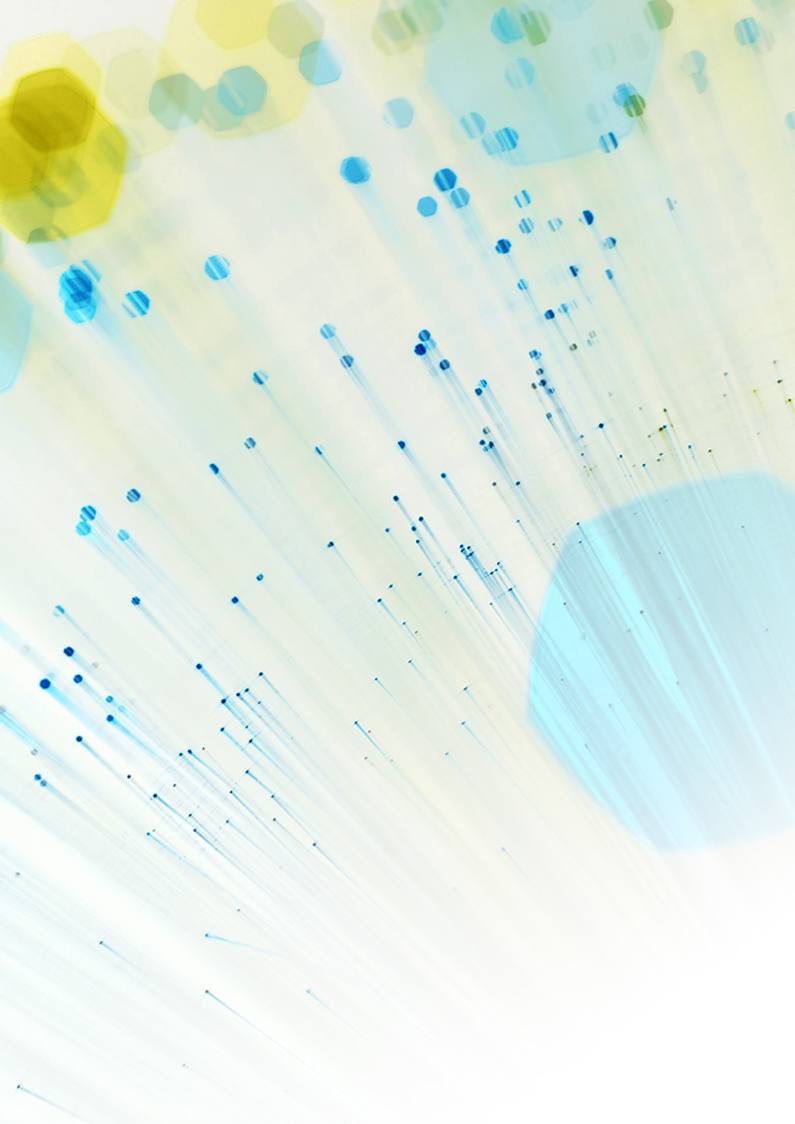 Tipos de receta médica, los elementos que deben contener y observaciones adicionales para el caso de medicamentos controlados.
Lo que debe de contener las recetas médicas: 

Prescripción: RIS Art. 28, 29, 30, 31 y 32. 
Venta o suministro: LGS Art. 226, RIS Art. 33, 34 y 35, y Acuerdo de antibióticos.
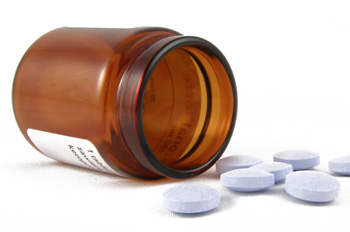 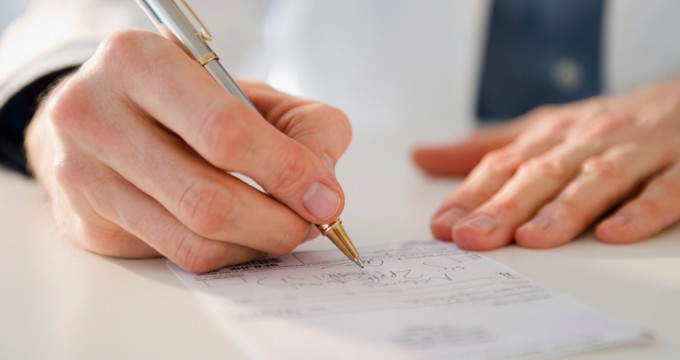 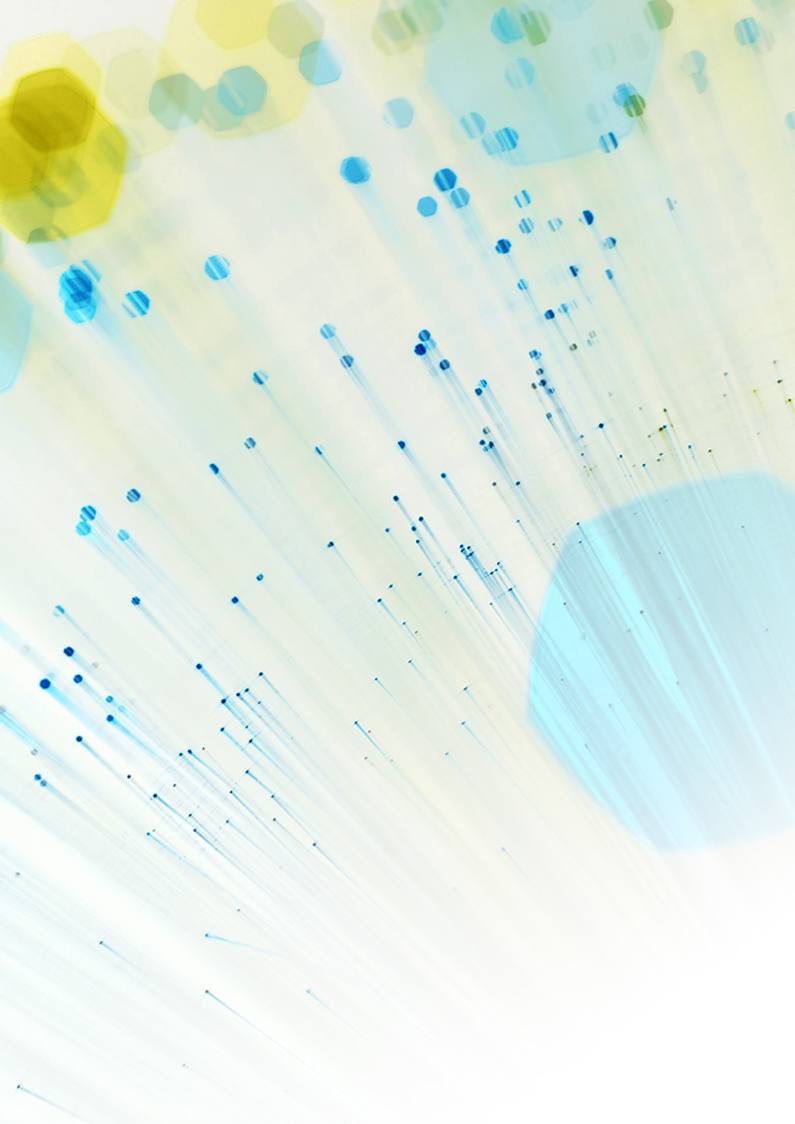 Existen dos tipos de recetas
Receta médica especial con código de barras proporcionado por la Secretaría de Salud 
Es la receta médica que se utiliza para adquirir los medicamentos del grupo I, y que emiten solo los profesionales autorizados para este fin. 
Las recetas deben imprimirse en original y dos copias, incluyendo la leyenda original para la farmacia,
Receta médica ordinaria 
Es la receta médica que se utiliza para adquirir los medicamentos de los grupos II, III y IV, y opcionalmente los grupos V y VI (libre venta u OTC).
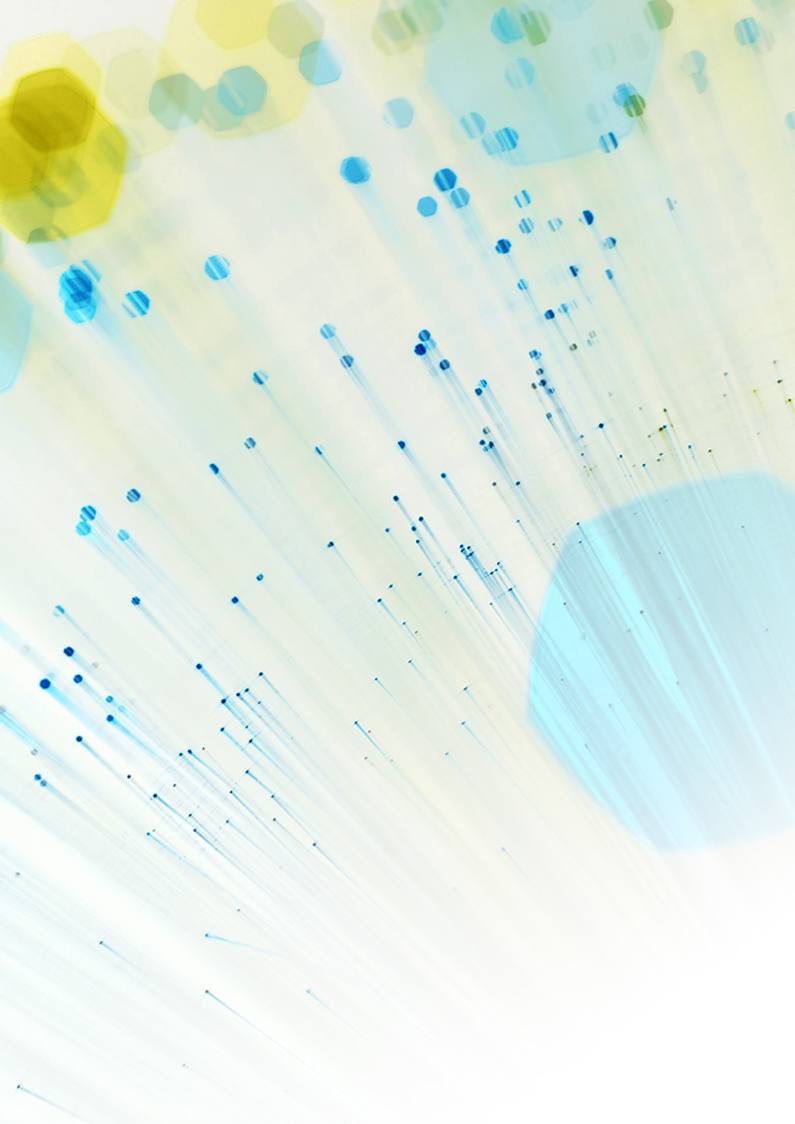 Elementos que deben de contener una receta médica: 
1. Nombre del médico (impreso) 
2. Institución que otorgó el título profesional (impreso) 
3. Especialidad (impreso, si la tiene) 
4. Cédula profesional impreso 
5. Domicilio particular y teléfono (impreso) 
6. No. de Folio (no obligatorio) 
7. Nombre del paciente 
8. Fecha de prescripción 
9. Firma autógrafa del médico 
10. Denominación distintiva 
11. Denominación genérica 
12. Forma farmacéutica 
13. Presentación 
14. Dosificación 
15. Duración del tratamiento
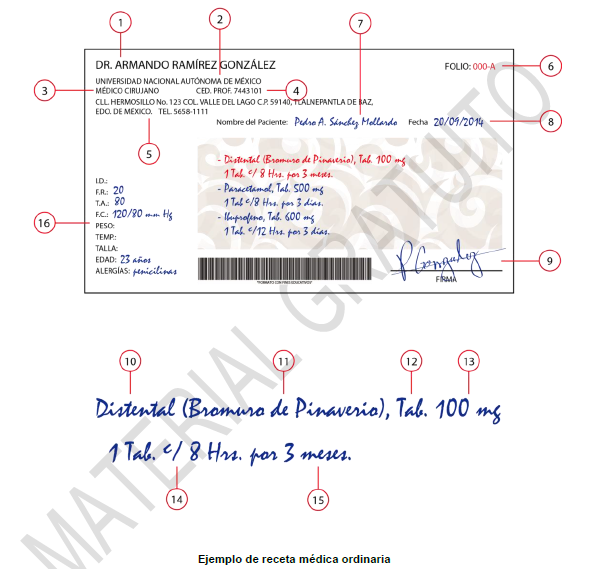 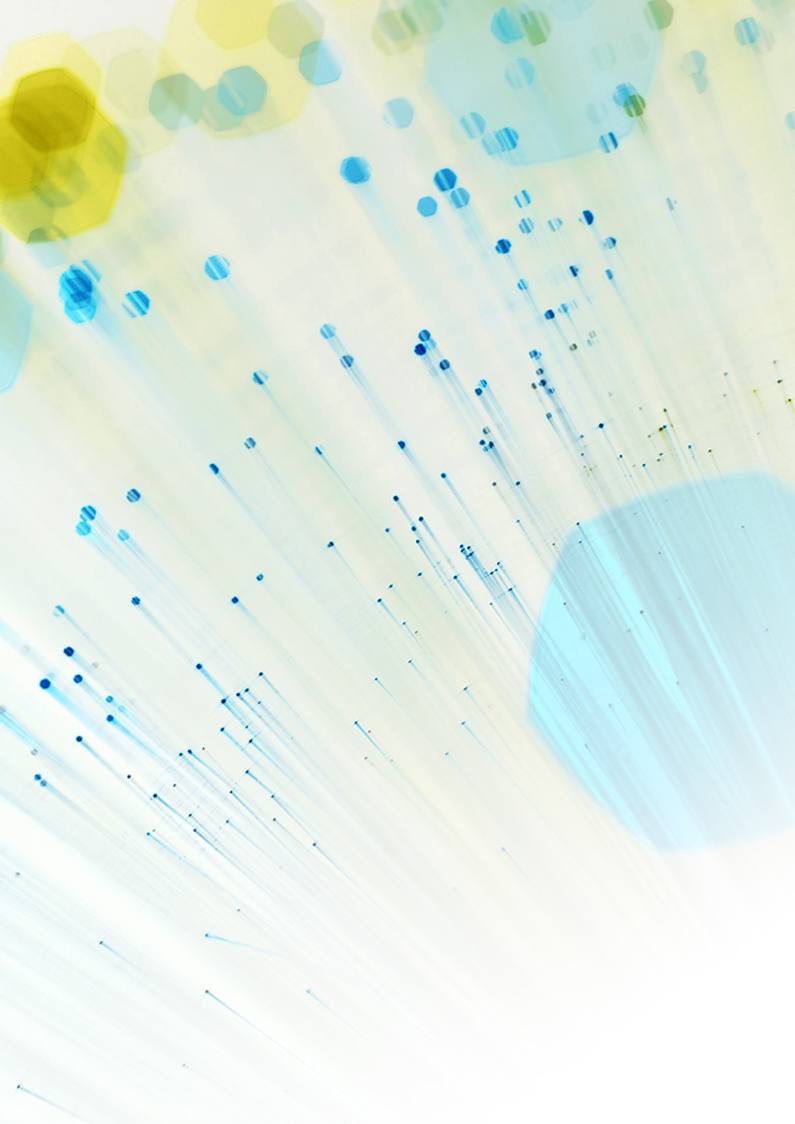 Elementos que deben de contener una receta médica especial: 
1. Nombre del médico (impreso) 
2. Institución que otorgó el título profesional (impreso) 
3. Cédula profesional (impreso) 
4. Especialidad (impreso) 
5. Domicilio particular y teléfono (impreso) 
6. No. de Folio (no obligatorio) 
7. Fecha de prescripción 
8. Datos del paciente 
a. Nombre 
b. Domicilio 
c. Diagnóstico 
9. Datos de la prescripción médica 
a. Denominación distintiva y genérica del fármaco 
b. Cantidad 
c. Presentación 
d. Dosificación 
e. Días de prescripción 
f. Día de administración 
10. Firma autógrafa del médico 
11. Espacio para código de barras (10.5 x 3.2 cm) 
12. Leyenda original (para la farmacia, para el médico y para el paciente)
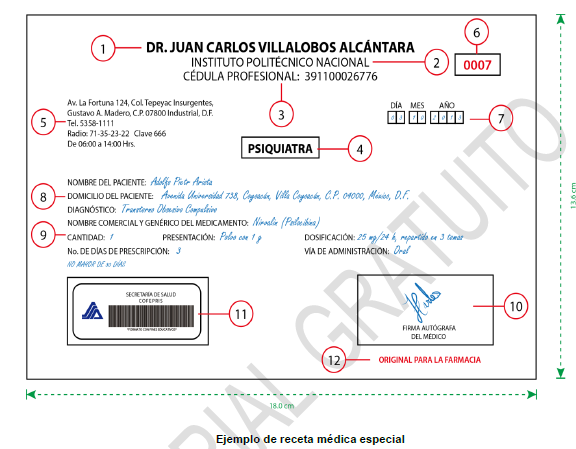 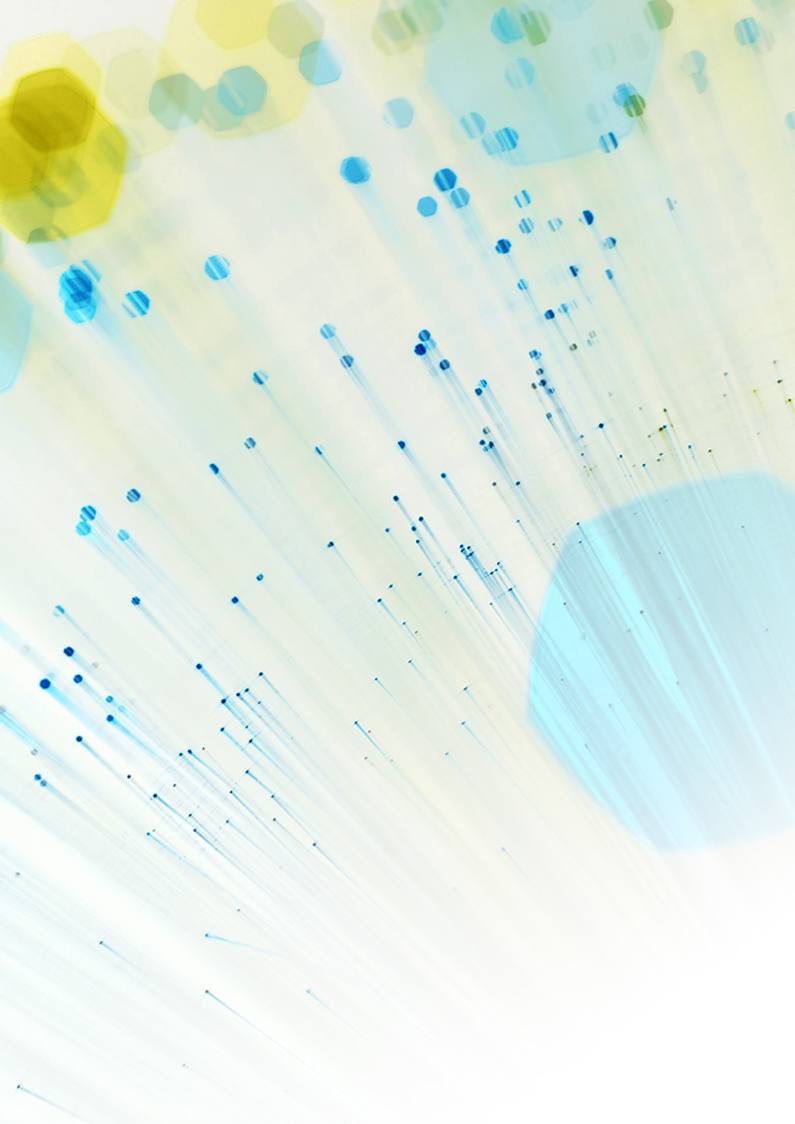 Requisitos adicionales para el caso de Medicamentos Controlados
Únicamente pueden surtirse recetas de medicamentos controlados expedidas por: 
Médicos 
Médicos especialistas 
Médicos homeópatas 
Cirujanos dentistas (para casos odontológicos) 
Médicos veterinarios (cuando la prescripción está dirigido a animales)
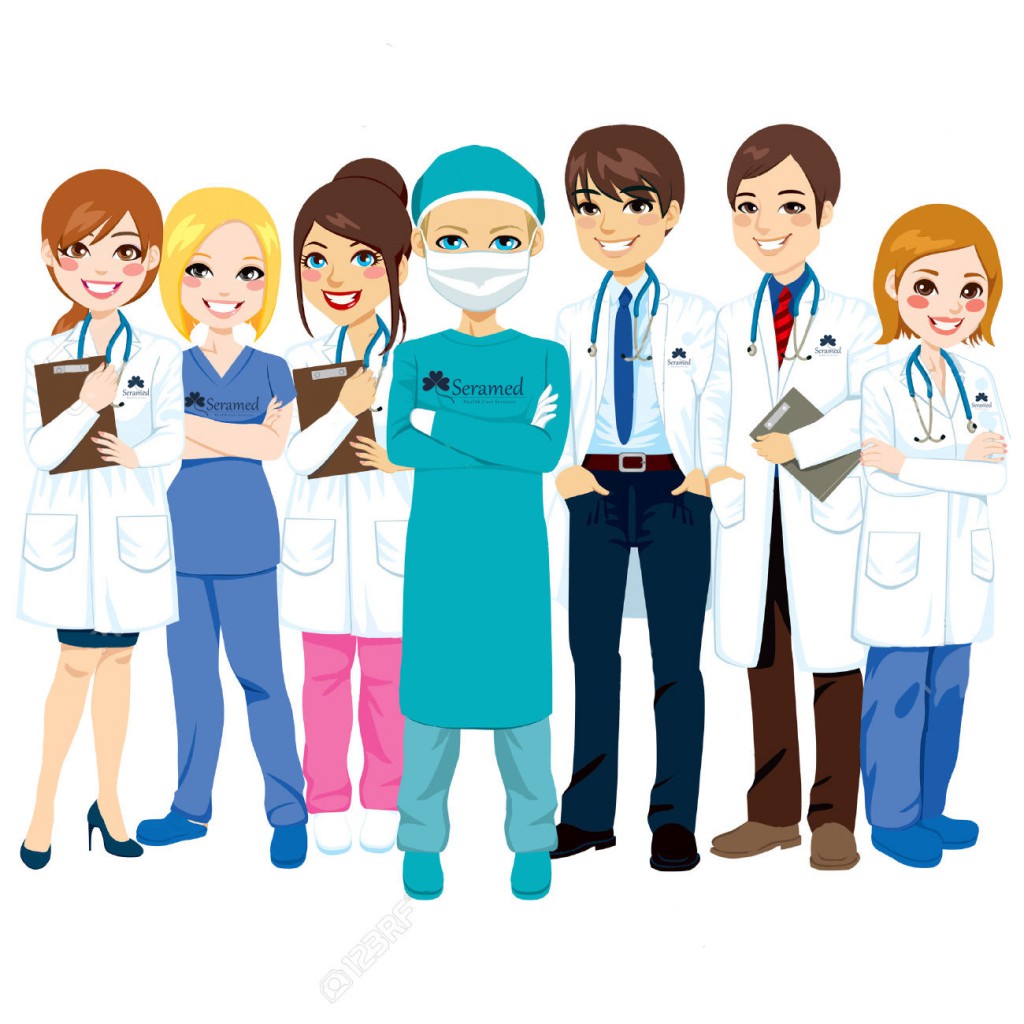 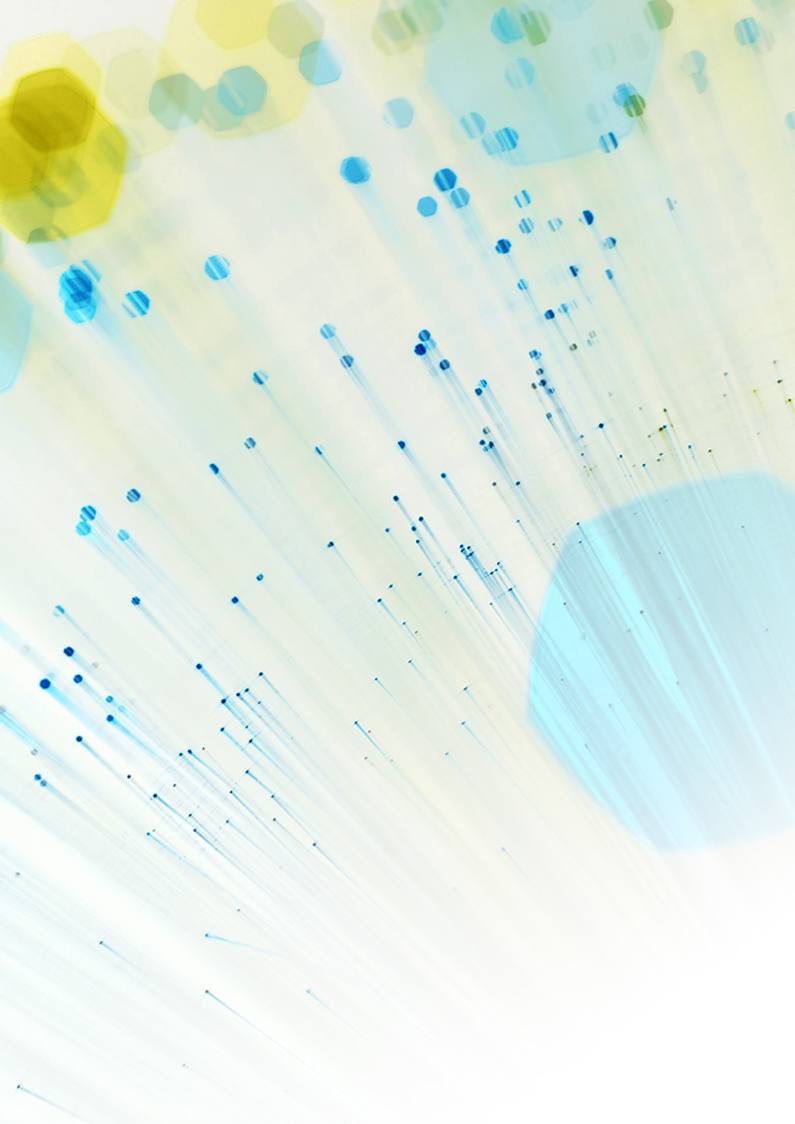 Marco legislativo
El Marco Legislativo y los documentos de referencia para el manejo y dispensación de medicamentos y demás insumos para la salud en farmacia son:
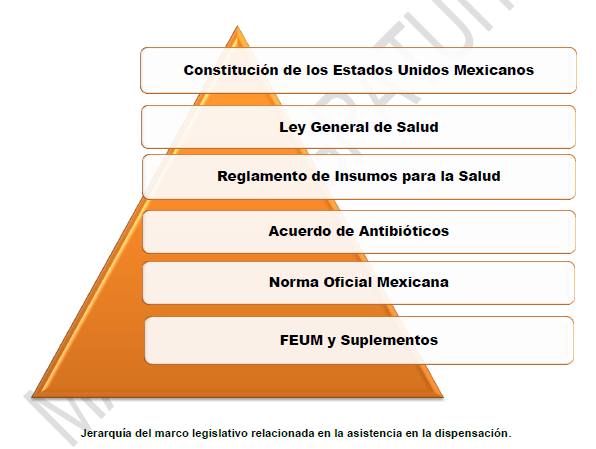 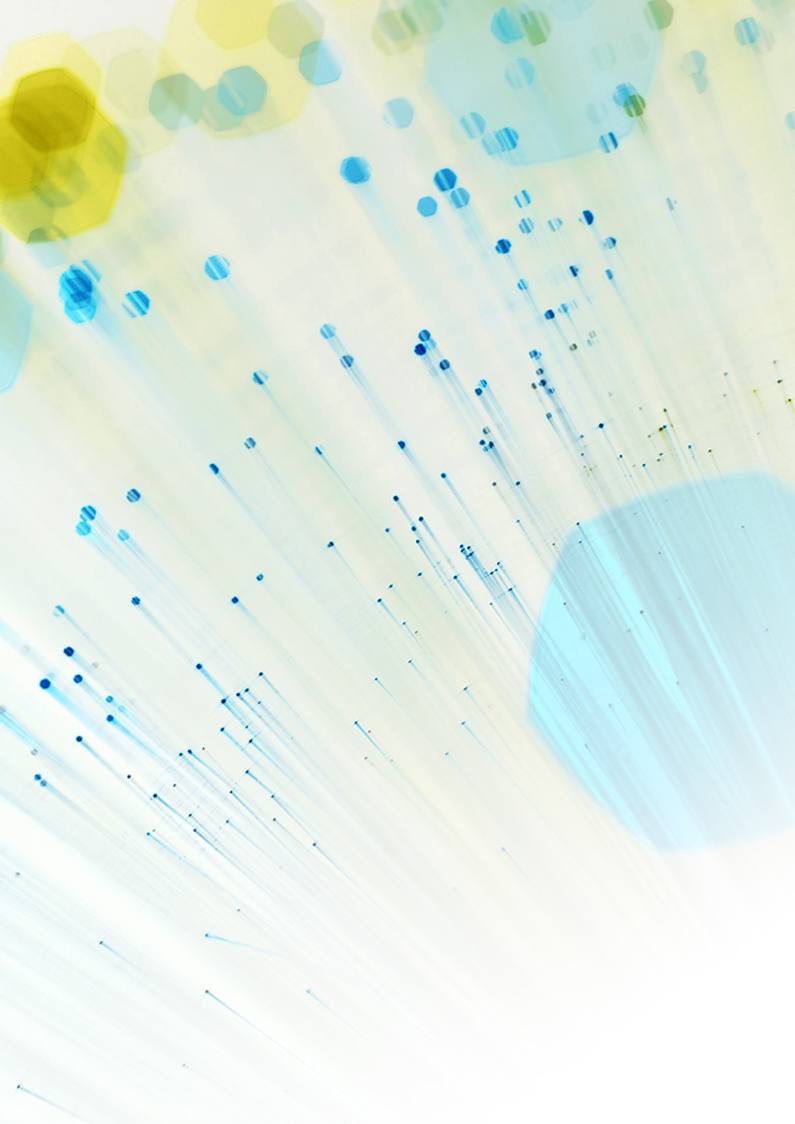 Ley General de Salud 
La Ley General de Salud, reglamenta el derecho a la protección de la salud que tiene toda persona en los términos del Artículo 4o. de la Constitución Política de los Estados Unidos Mexicanos, y establece las bases y modalidades para el acceso a los servicios de salud y la concurrencia de la Federación y las entidades federativas en materia de salubridad general
Constitución de los Estados Unidos Mexicanos 

La Constitución es el documento legal rector en cuanto a ordenamientos (político, jurídico, económico y social) y a jerarquía, en ella se establecen los derechos y obligaciones de los ciudadanos, lo constituyen los artículos 4o y 73 cuyas disposiciones jurídicas hacen referencia directa a la salud.
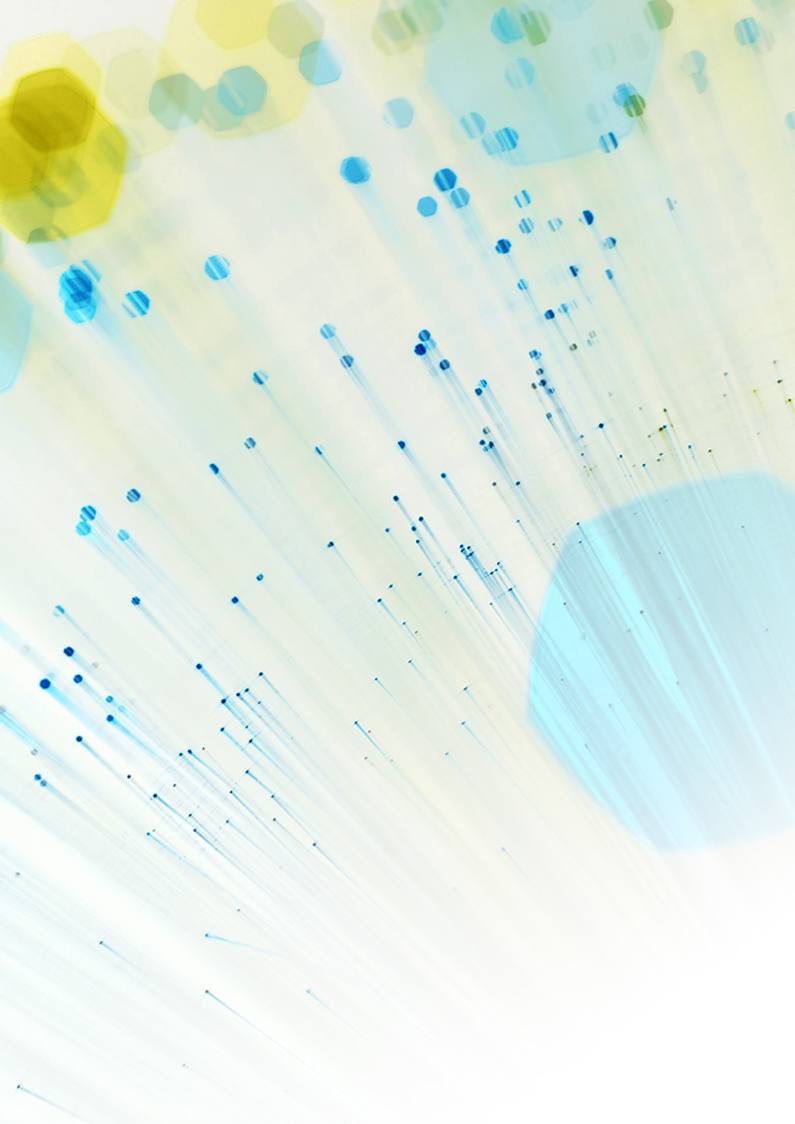 Acuerdo por el que se determinan los lineamientos a los que está sujeta la venta y dispensación de Antibióticos 
Este Acuerdo emitido en el diario oficial de federación el 27 de mayo de 2010 y con entrada en vigor el día 25 de agosto de 2010, permite implementar lo dispuesto por ley para que únicamente se administren antibióticos cuando sean prescritos mediante receta emitida por los profesionales de la salud autorizados por ley
Reglamento de Insumos para la Salud 
El Reglamento de Insumos para la Salud, cuyo acrónimo es RIS, tiene por objeto reglamentar el control sanitario de los insumos y de los remedios herbolarios, así como el de los establecimientos, actividades y servicios relacionados con los mismos.
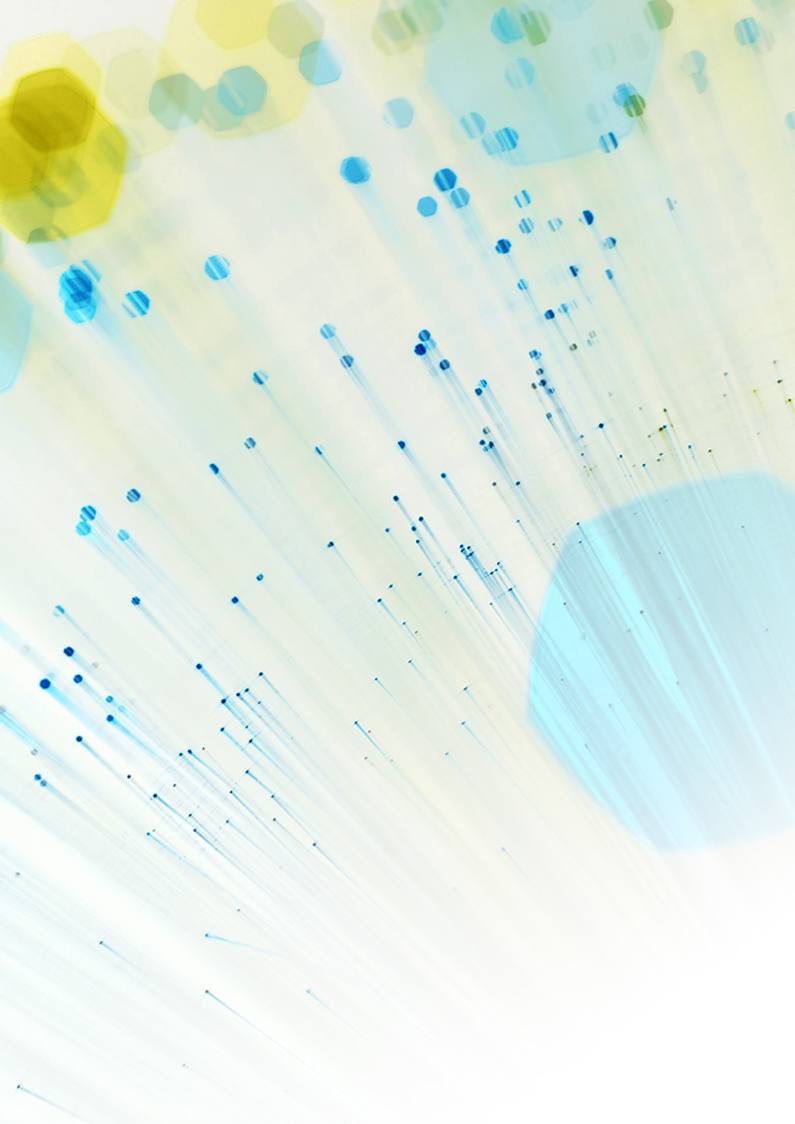 Norma Oficial Mexicana Farmacopea de los Estados Unidos Mexicanos y Suplementos
Es una serie de documentos oficiales en México, expedido por la Secretaría de Salud, y establece los métodos de análisis y las especificaciones de calidad para asegurar la identidad, pureza y calidad de los medicamentos y productos biológicos, así como de sus materias primas .
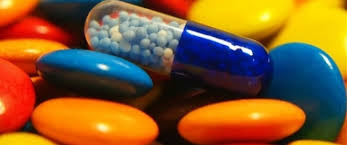 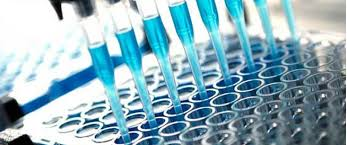 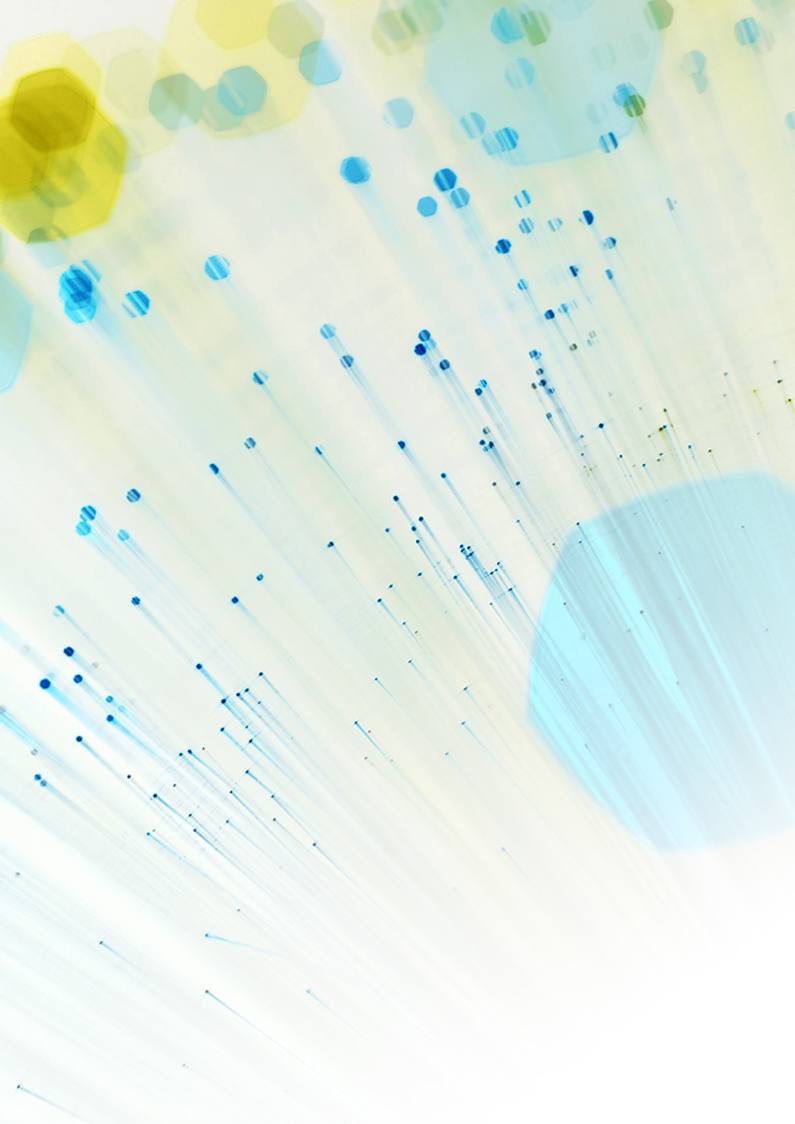 Personal que asiste en la dispensación dentro de la farmacia
Personas con profesionalización y especialización  que conozca
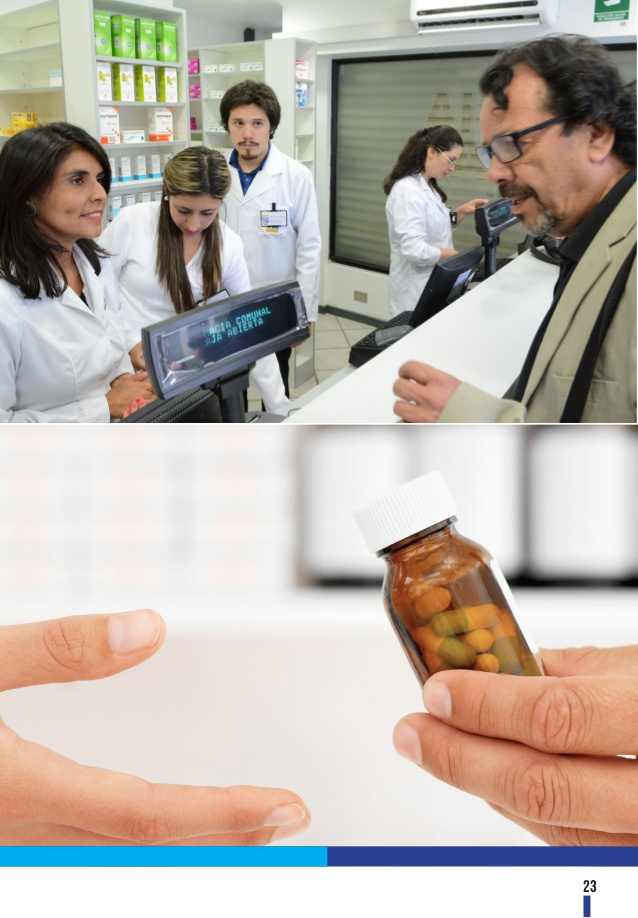 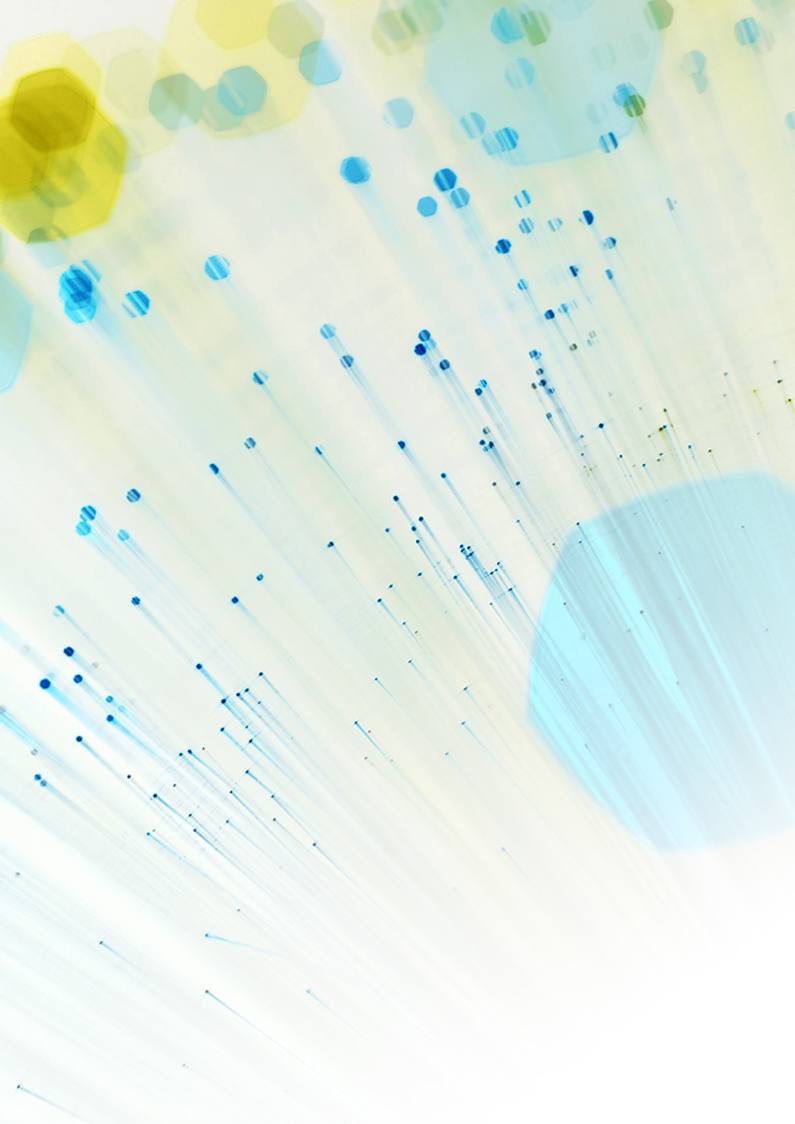 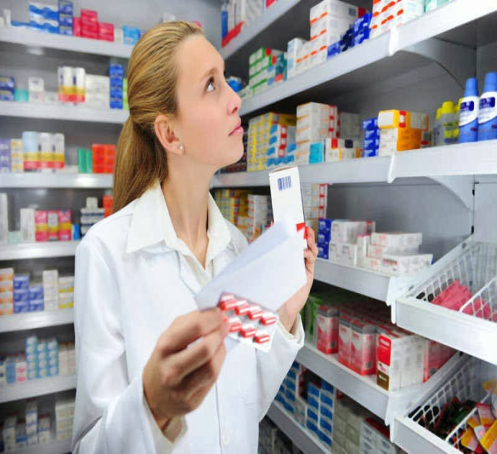 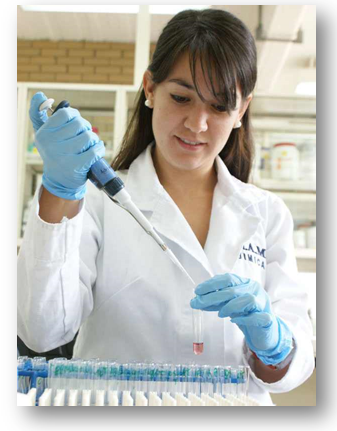 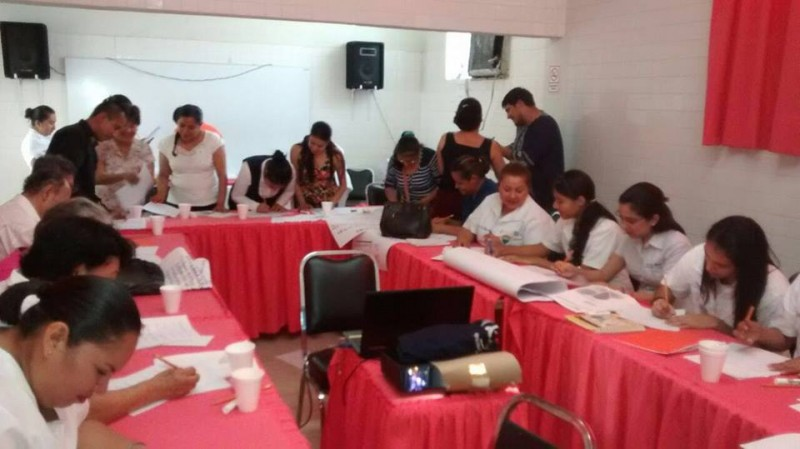 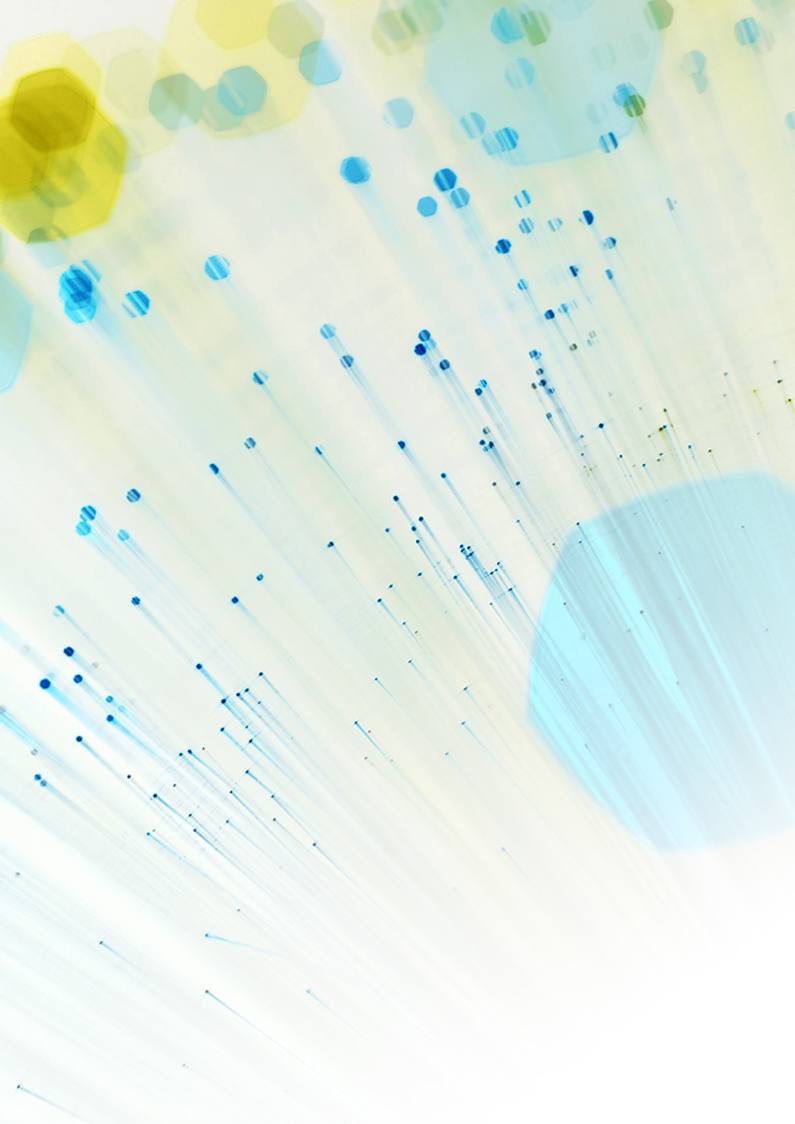 Artículos de la Ley General de Salud
El Artículo 7 fracción XI de la Ley General de Salud, establece la necesidad de apoyar la coordinación entre las instituciones de salud y las educativas, para formar y capacitar recursos humanos para la salud. 

El Artículo 89, las autoridades educativas, en coordinación con las autoridades sanitarias y las instituciones de educación superior, recomendarán normas y criterios para la formación de recursos humanos para la salud.
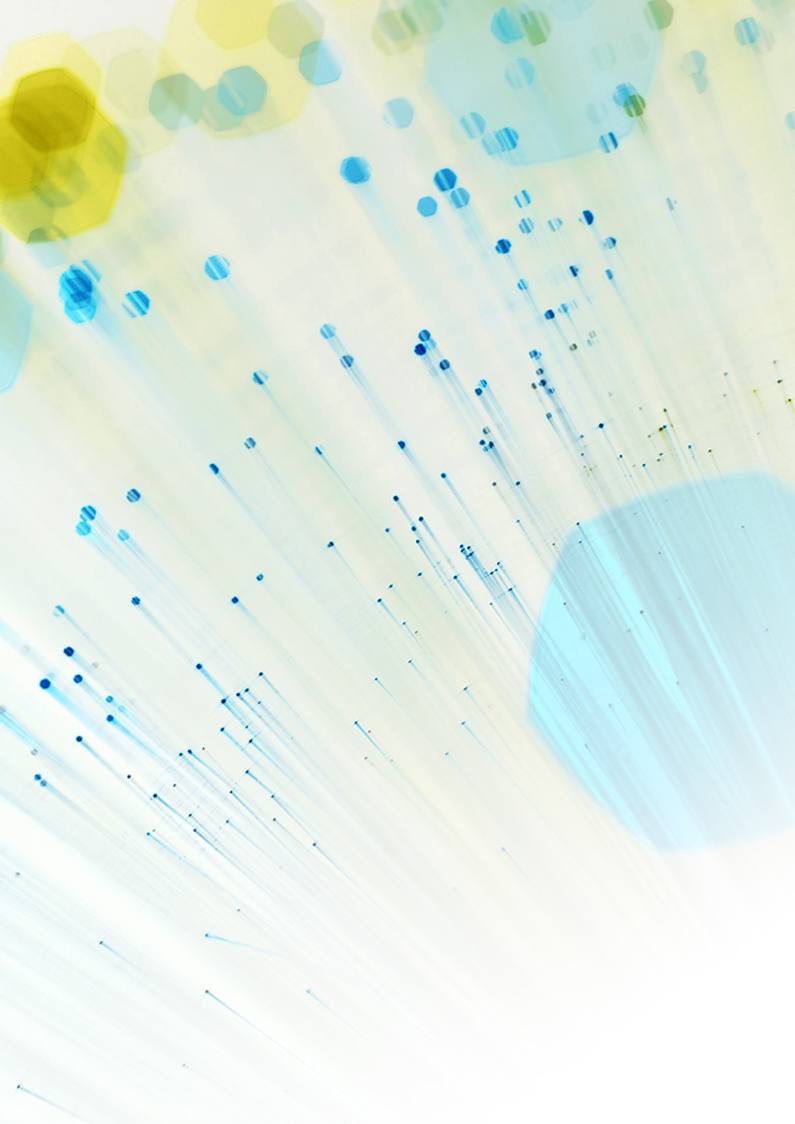 El Artículo 90 de la Ley General de Salud, señala que corresponde a la Secretaría de Salud y a los gobiernos de las entidades federativas y en coordinación con éstas lo siguiente:
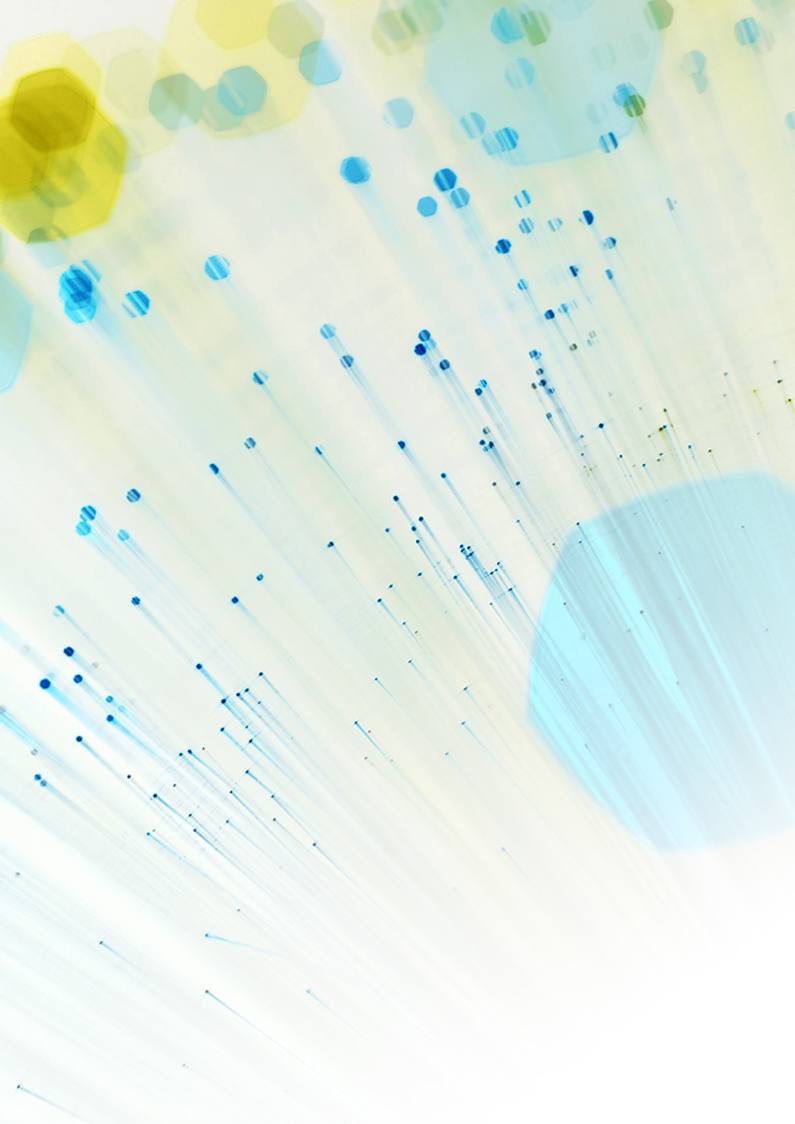 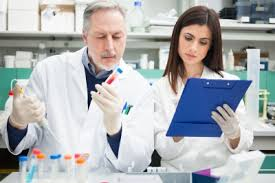 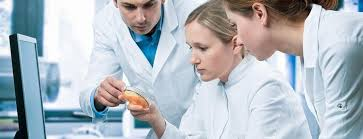 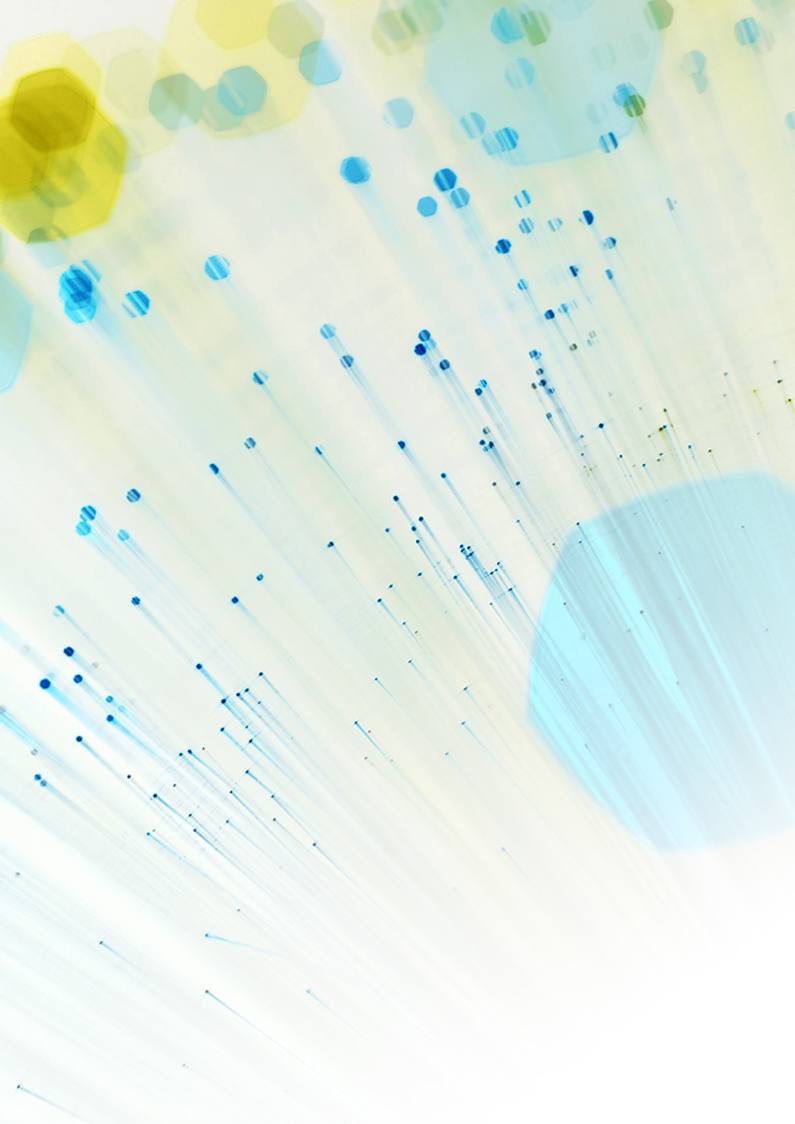 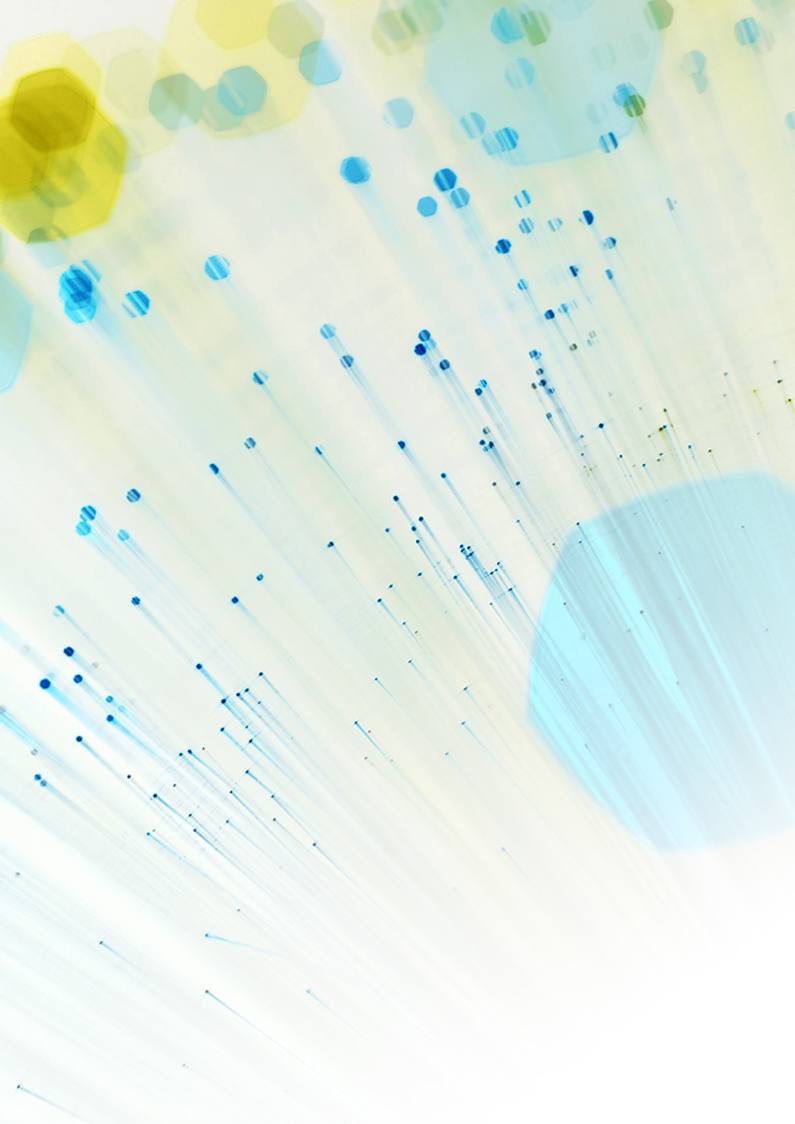 Importancia de la limpieza del establecimiento y de la higiene del personal que asiste en la dispensación.
Cada uno de los aspectos relacionados con la fabricación, almacenaje, distribución y finalmente dispensación de medicamentos. Deben ir acompañado de un elevado nivel de saneamiento e higiene, el cual debe abarcar:

Al personal
Instalaciones
Equipos, materiales 
Recipientes para la limpieza y desinfección.
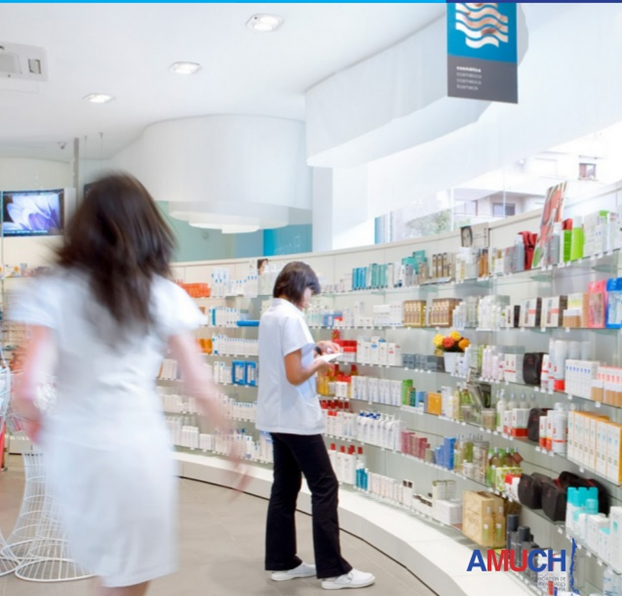 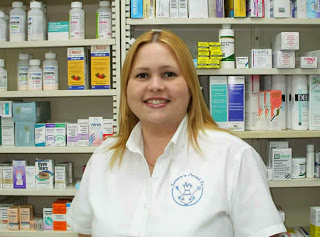 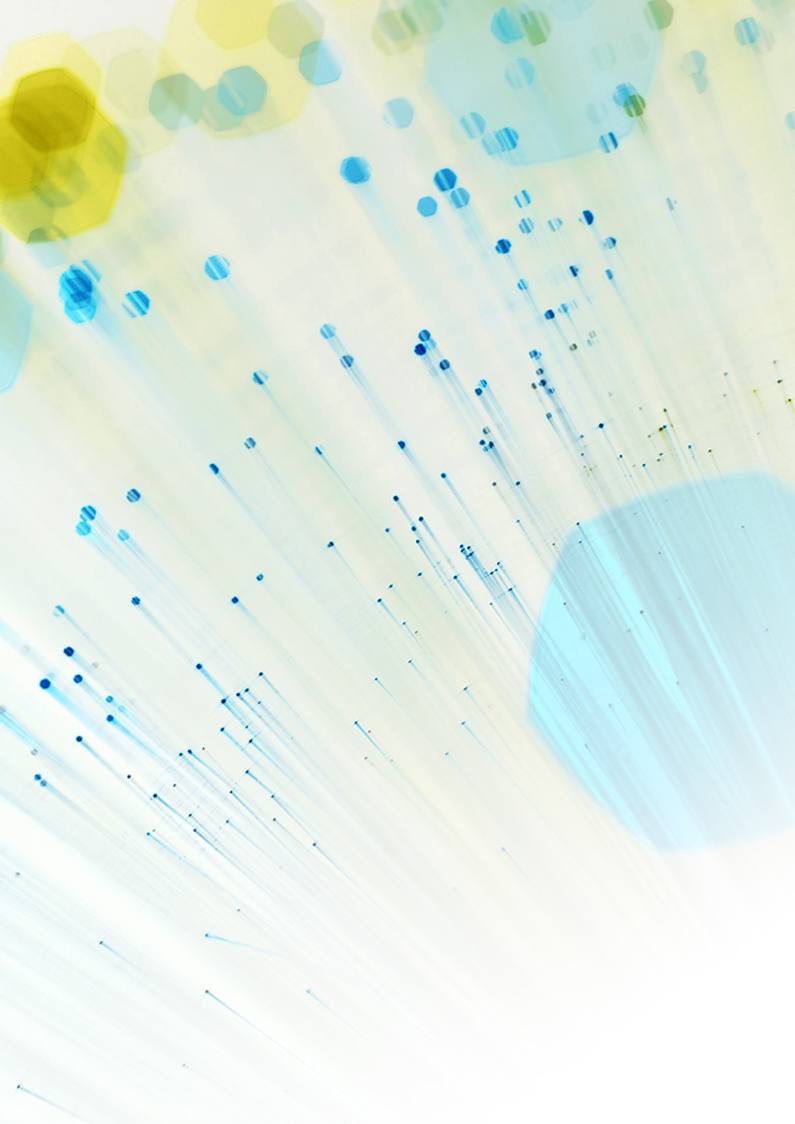 El establecimientos dedicados a la venta de medicamentos deberá contar con los siguientes puntos:
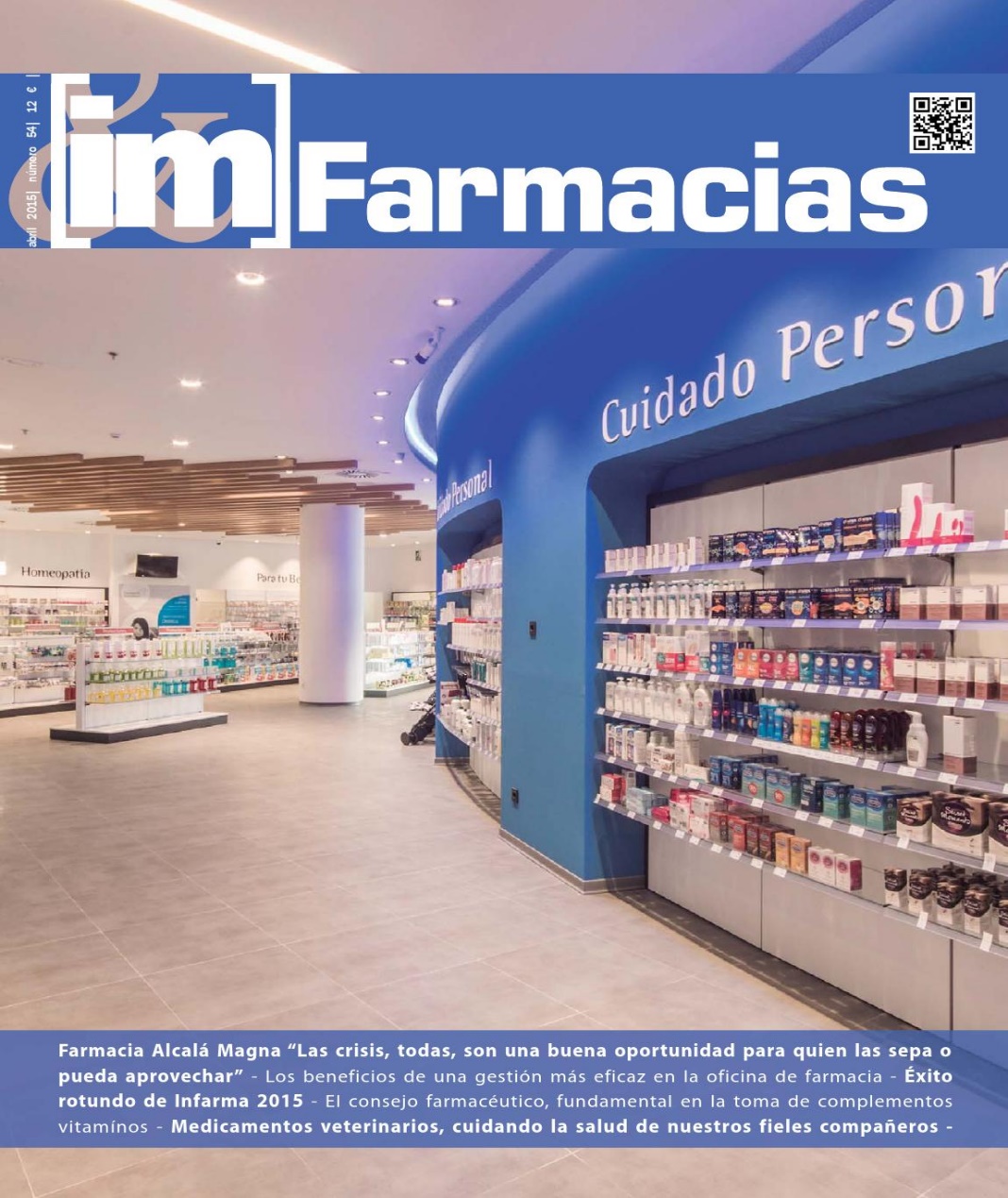 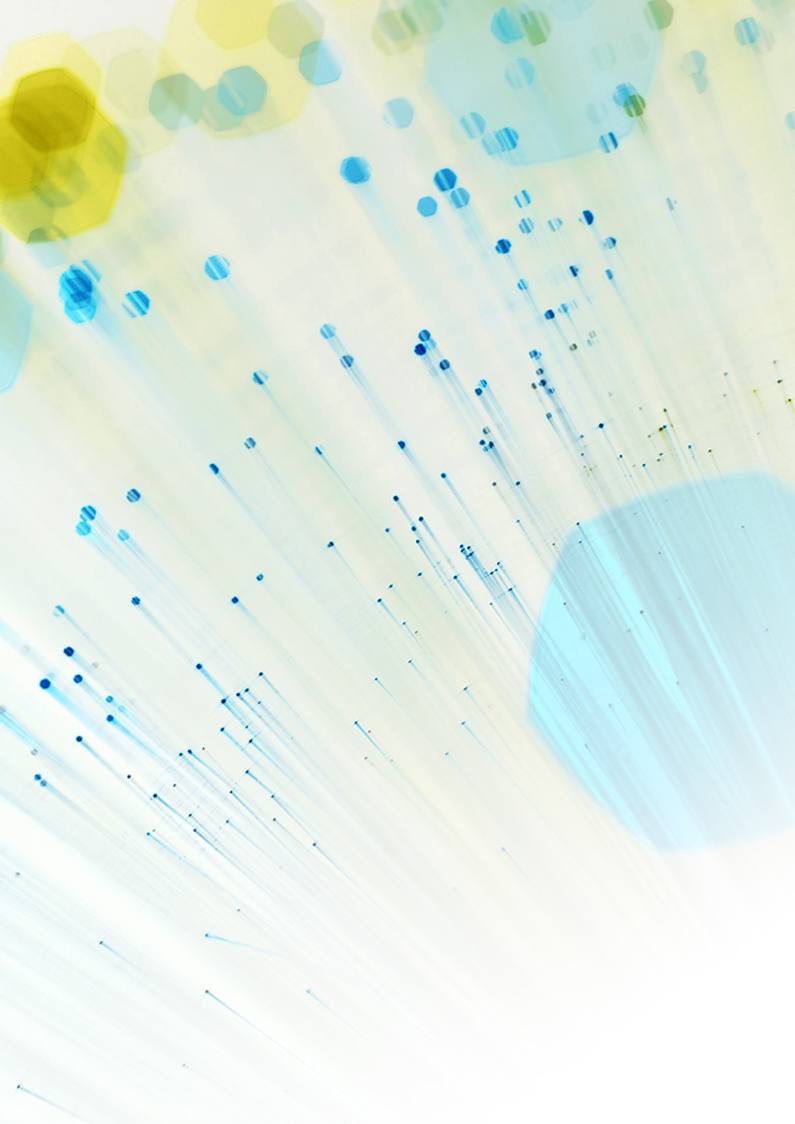 Atención al cliente
La atención farmacéutica no sólo se centra en la farmacoterapia del paciente, sino que se ocupa también de las labores de prevención y educación para la salud junto con el resto del equipo sanitario.
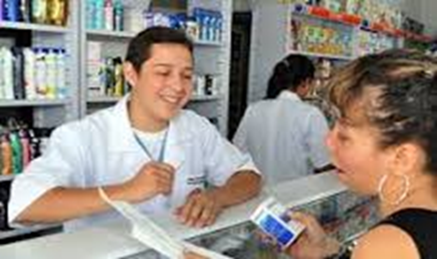 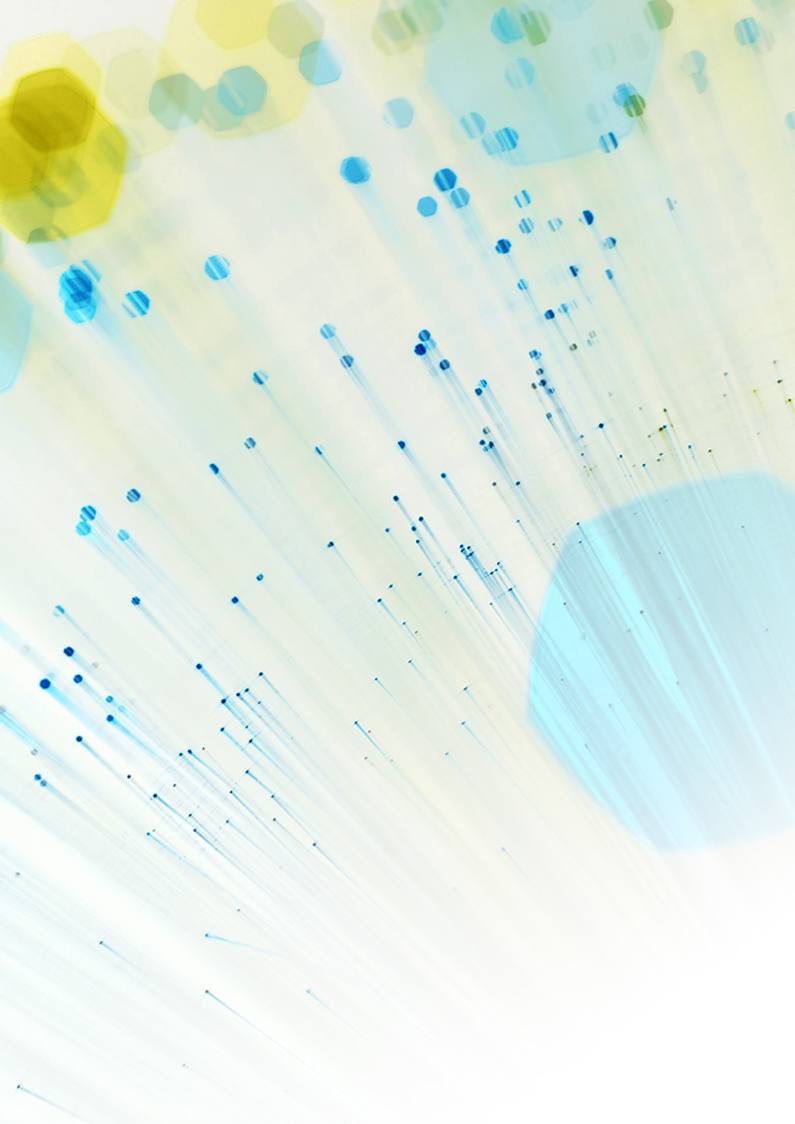 Aspectos que no se deben descuidar
Ser cortés con todos y en todo momento 
Saludar a los clientes 
Identificar el producto que se requiere y verificar su existencia 
Atenderlos en el orden 
Mantener las condiciones de seguridad e higiene para cuidar la imagen de servicio y responsabilidad del establecimiento. 
Siempre mantener una actitud de servicio hacia los clientes. 
Presta atención a todas sus posibles quejas y brindar una alternativa de solución, dentro del límite de tus funciones.
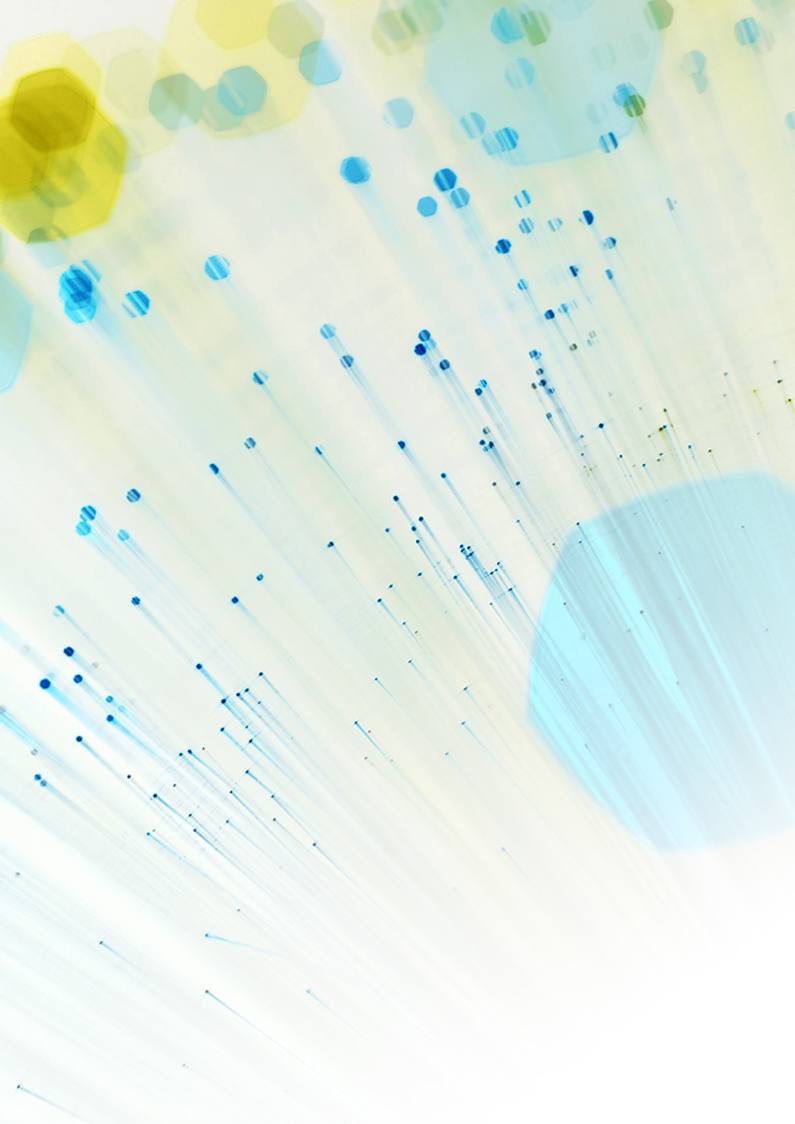 Buen entendimiento con el cliente 
Sé amable. 
Muéstrate dispuesto a colaborar. 
Esfuérzate por identificar plenamente lo que quieren tus clientes

Empeño en dar buen término a tu servicio a todos tus clientes hayan realizado o no alguna compra: 

Agradece su visita. 
Ofrece servirles posteriormente. 
Despídete amablemente. 
Invítalos a regresar a tu farmacia cuando lo requieran. 
Agradece su compra. 
Recuérdale que estás para servirle cuando lo necesite.
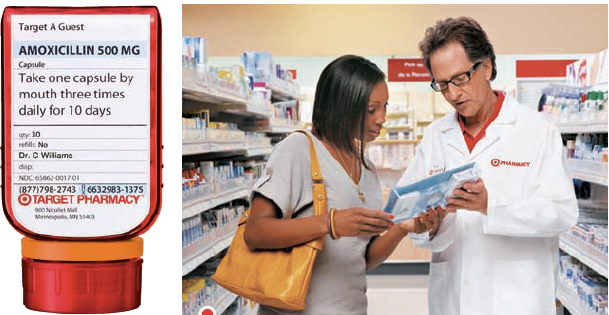 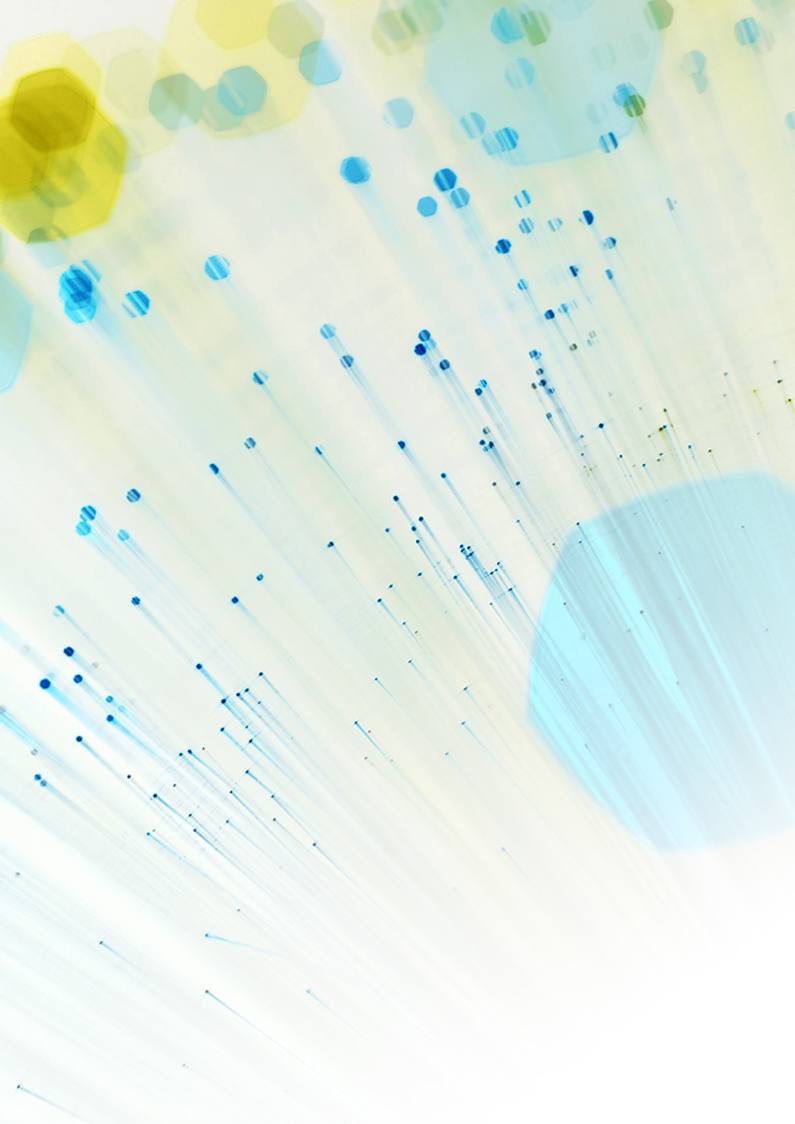 Características principales de la Atención Farmacéutica
Debe adecuarse a las necesidades del paciente. 
La relación entre el asistente en la dispensación y el paciente debe ser cordial y respetuosa. 
La información obtenida del paciente debe ser manejada en forma confidencial. 
El personal que asiste en la dispensación no debe modificar el esquema farmacoterapéutico prescrito por el médico. 
La información proporcionada por el Profesional Farmacéutico debe ser actualizada y provenir de fuentes científicas reconocidas. 
El personal que asiste en la dispensación, aporta los conocimientos que coadyuvan a resultados óptimos con el uso de la medicación, en la implementación y control del plan farmacoterapéutico prescrito por el médico, con el fin de mejorar la salud y calidad de vida del paciente. 
.
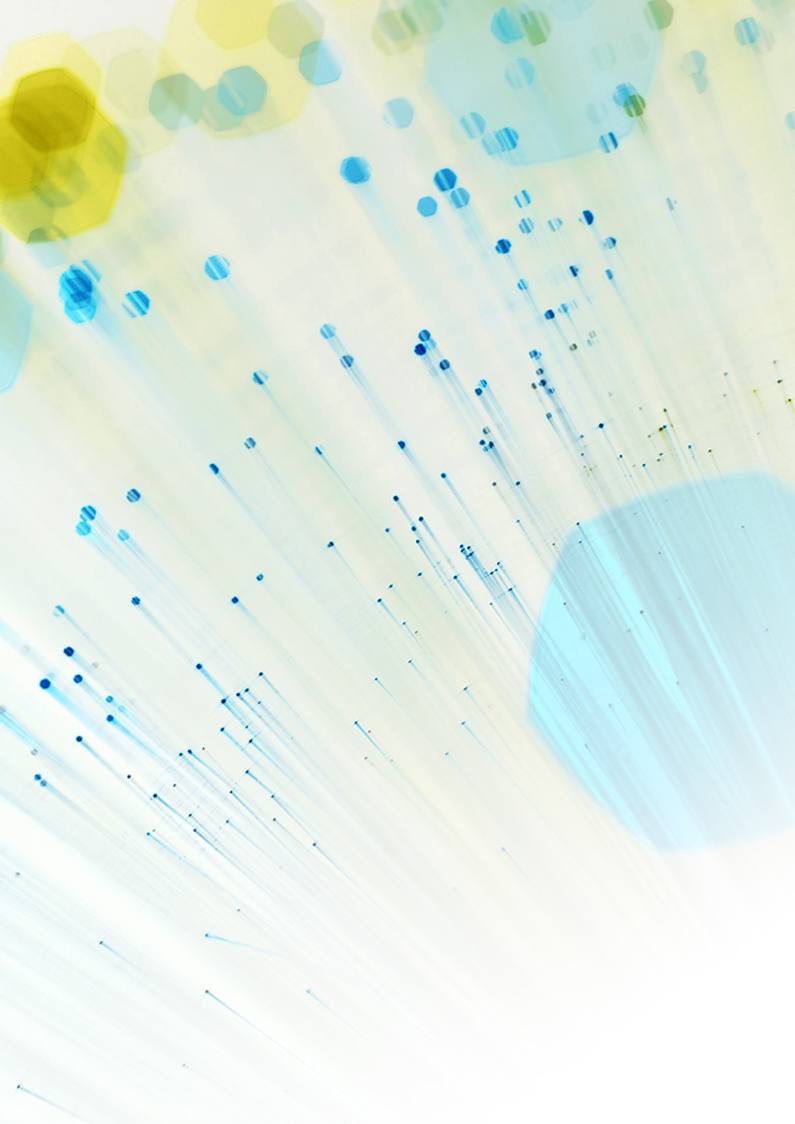 Elementos principales para atención y asistencia en la dispensación al cliente
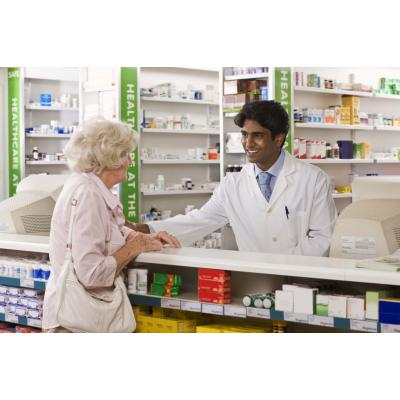 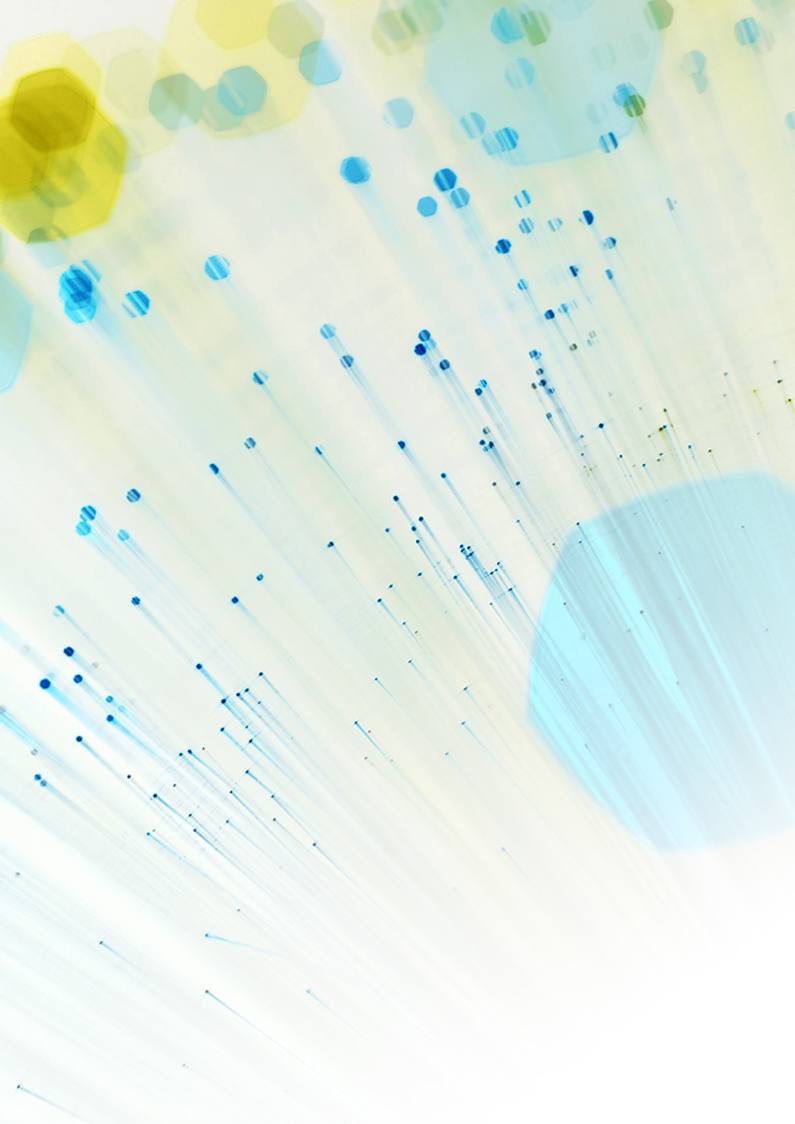 Etapas de la asistencia en la dispensación de medicamentos
Recepción y atención del usuario 
Evaluación de la solicitud 
Ratificación o rectificación de los medicamentos que requieren receta médica 
Recolección de información 
Selección del medicamento 
Información al paciente 
Acondicionamiento y entrega 
Consideraciones para medicamentos controlados
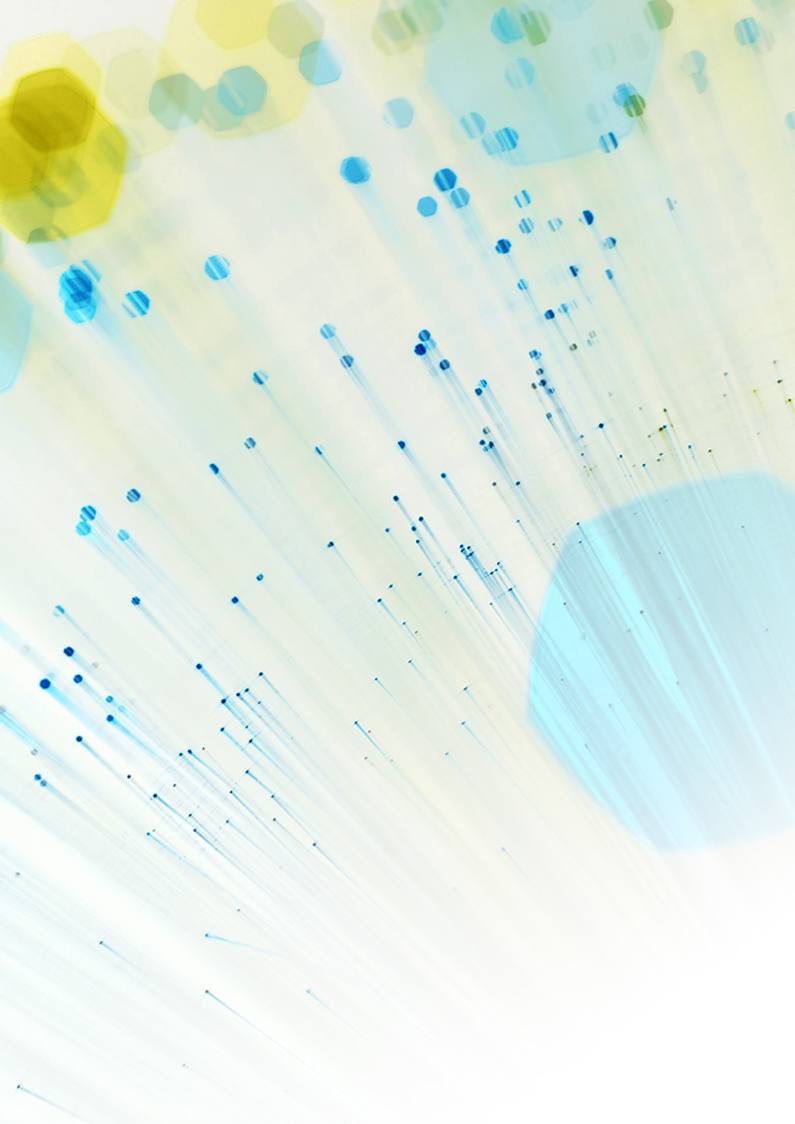 Criterios Que Condicionan Que El Proceso De Dispensación Sea El Adecuado
La dispensación deberá ser realizada siempre por un farmacéutico o bajo la supervisión personal y directa del mismo.

La garantía de un servicio de calidad requiere la adecuada identificación (marbetes) del personal de farmacia en función de su calificación técnica: profesionales farmacéuticos y personal auxiliar
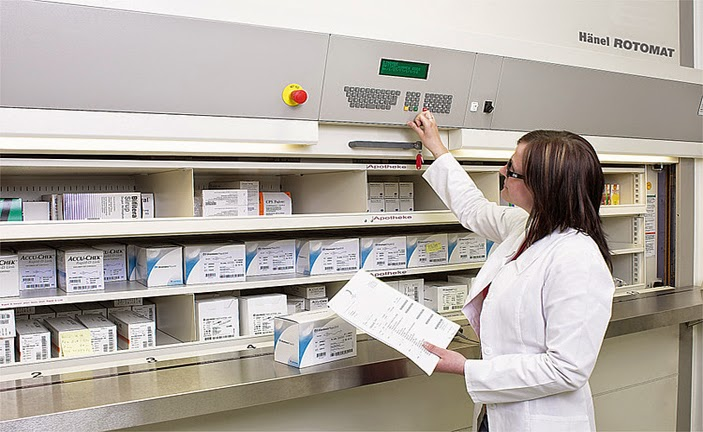 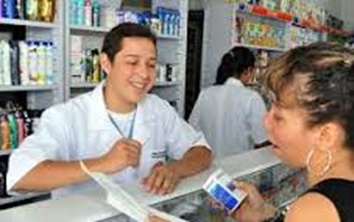 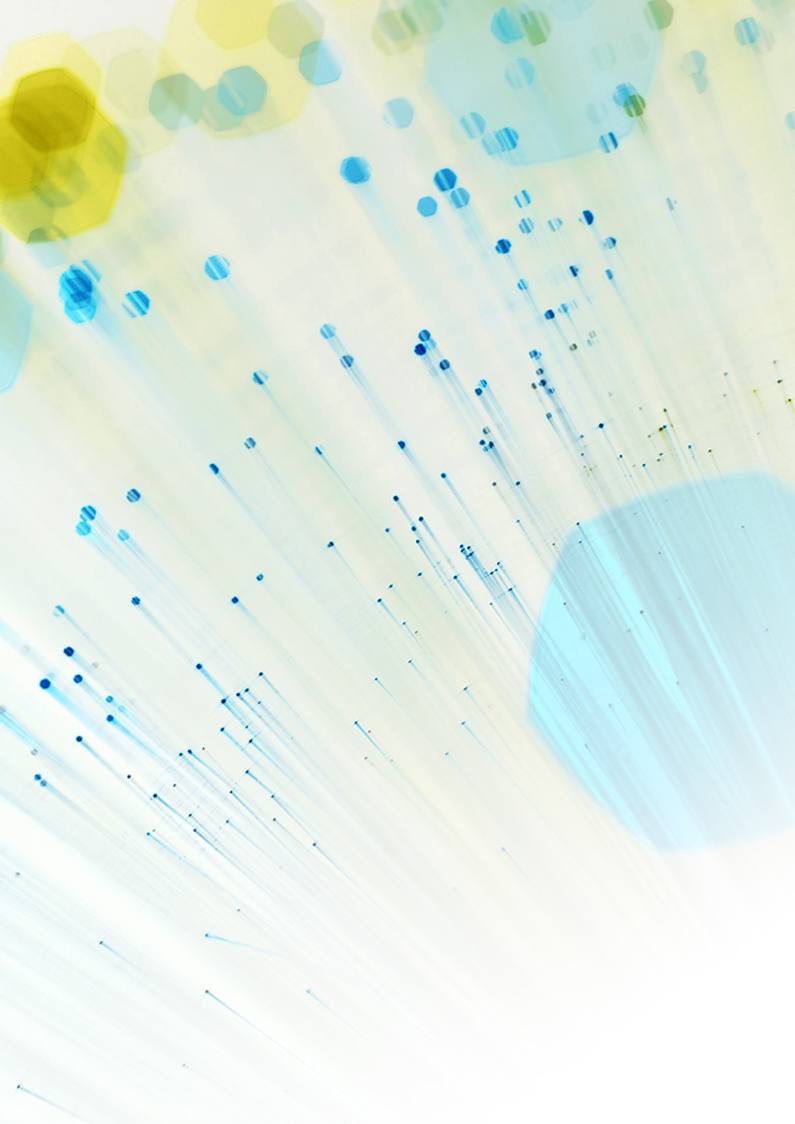 La dispensación se realizará con la agilidad suficiente y oportunidad necesaria, siendo necesario transmitir al usuario que el proceso de dispensación de medicamentos puede requerir de cierto tiempo, lo cual va en su propio beneficio. 
Debe disponerse de un área de atención, destinada al acto de dispensación, con espacio suficiente para informar del uso correcto al usuario
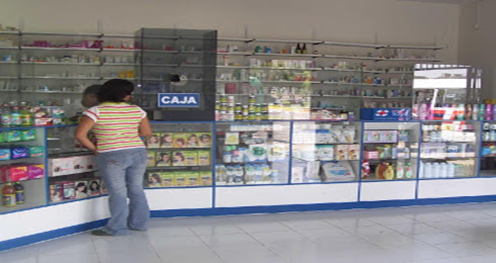 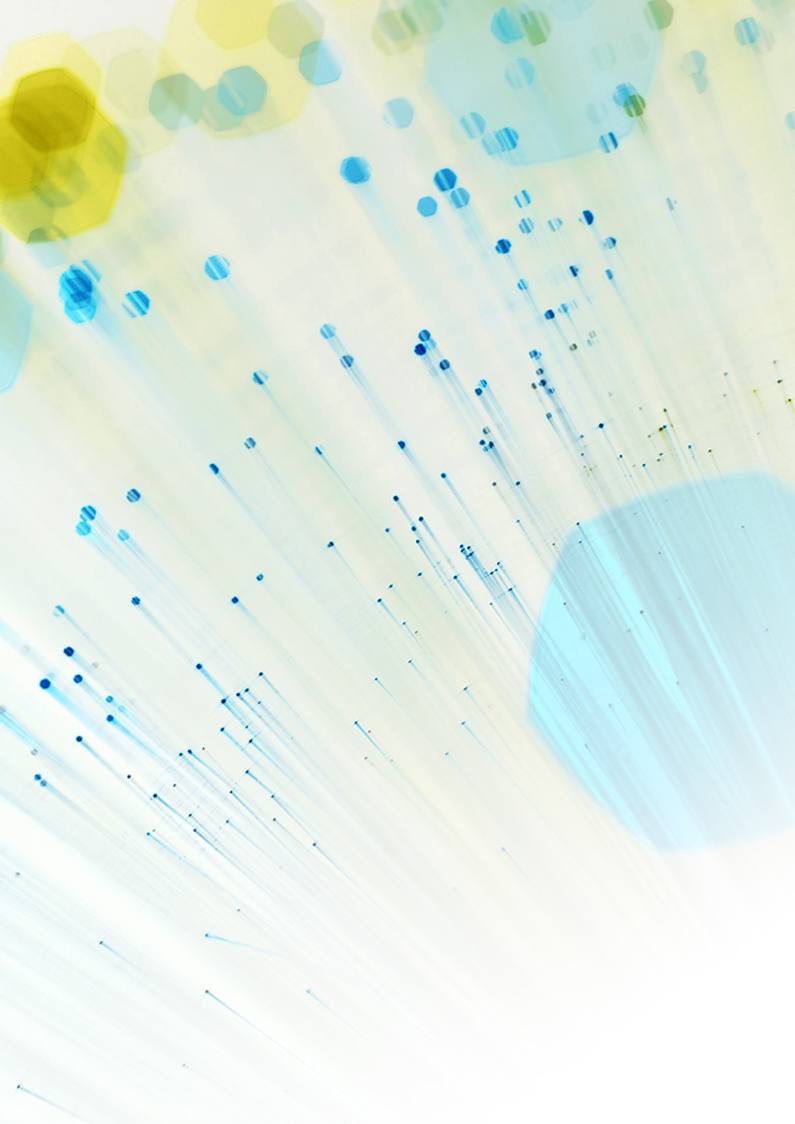 Características del buen dispensador.
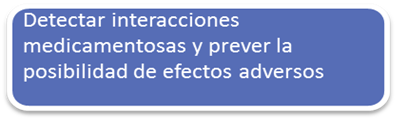 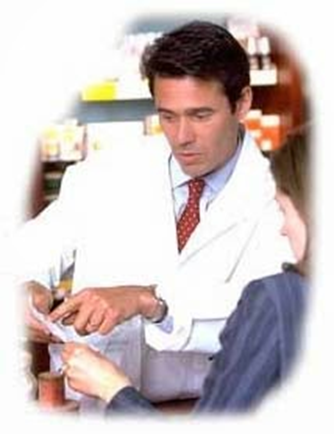 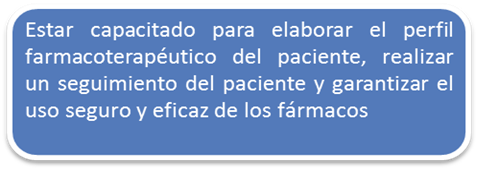 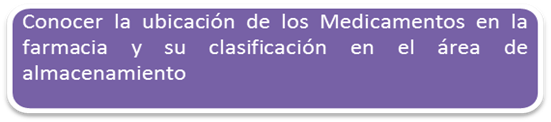 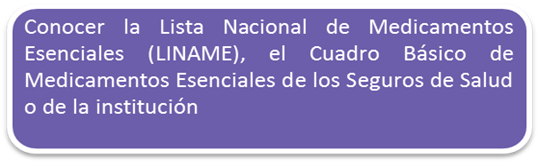 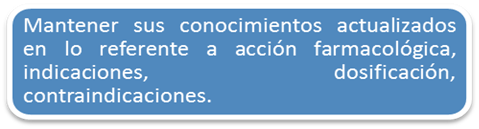 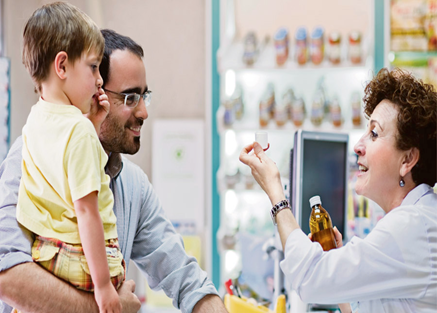 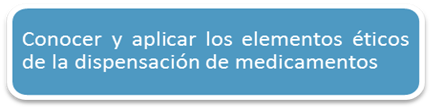 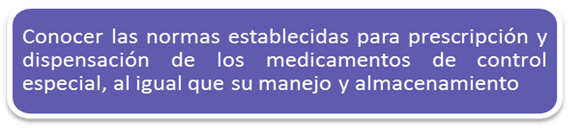 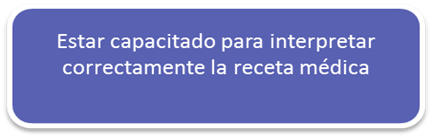 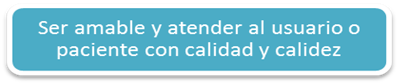 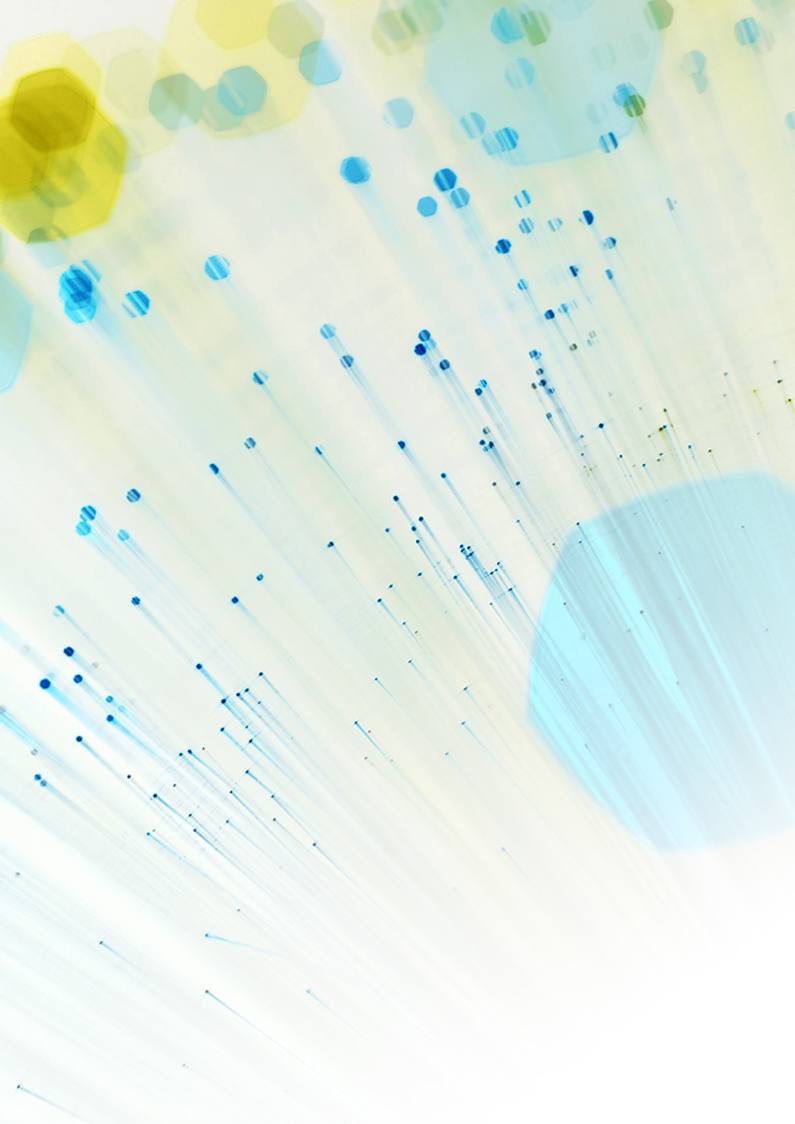 BIBLIOGRAFÍA
Secretaría de Salud. COFEPRIS, 2015. Sistema Integral de Capacitación en Dispensación: Manual del participante. Obtenido de: http://www.cofepris.gob.mx/Documents/LoMasReciente/16042014.pdf 

Ministerio de salud pública. Dispensación de medicamentos. 2013. Obtenido de: http://instituciones.msp.gob.ec/dps/santo_domingo/images/stories/dispensacion.pdf 

Cátedras de la UNLP. 2012. Prácticas farmacéuticas 
Pizarro C. R., González T. R. dispensación de medicamentos.2010. área 10 pp. 10-33.